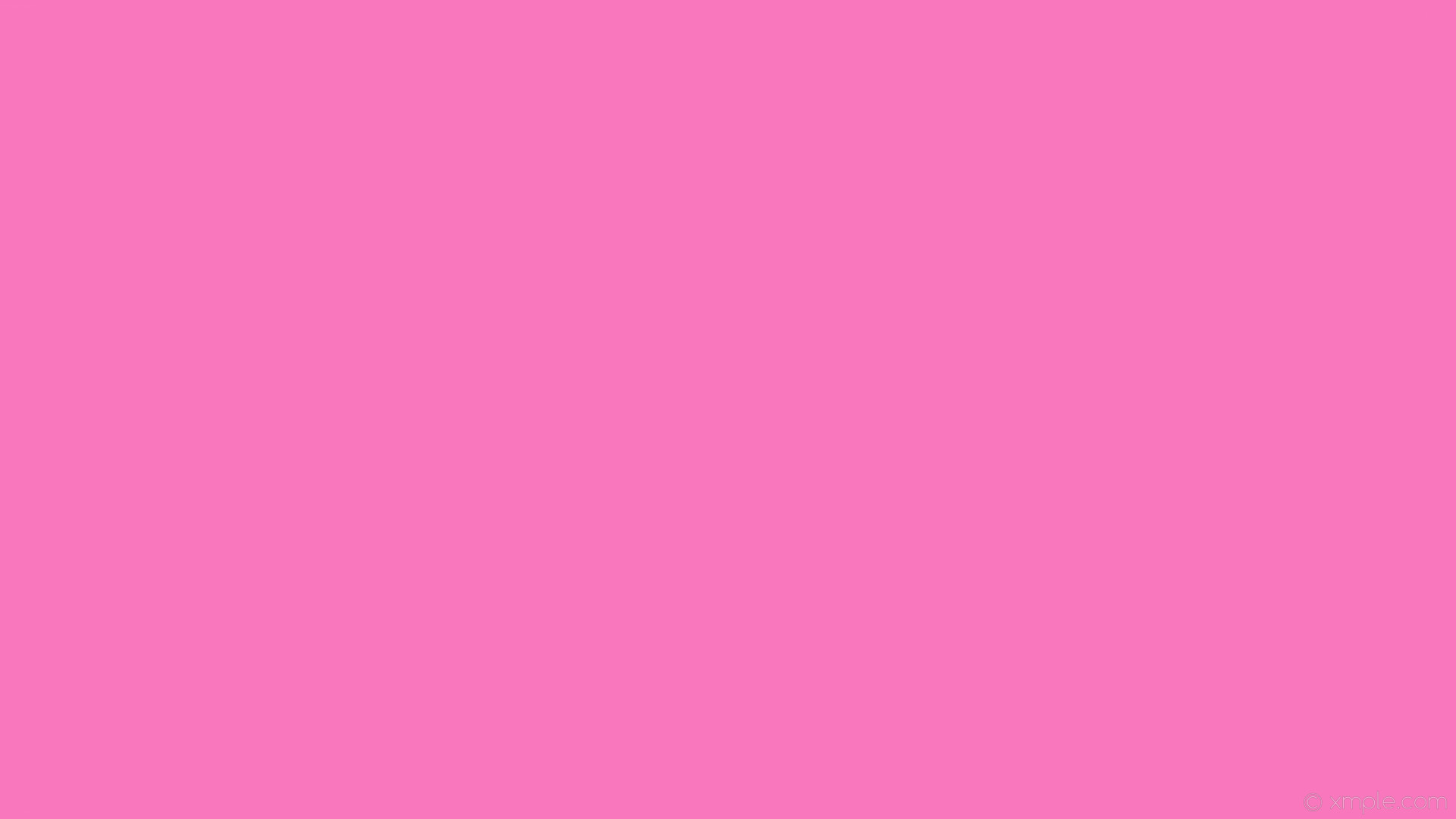 PHÒNG GIÁO DỤC ĐÀO  TẠO QUẬN LONG BIÊN
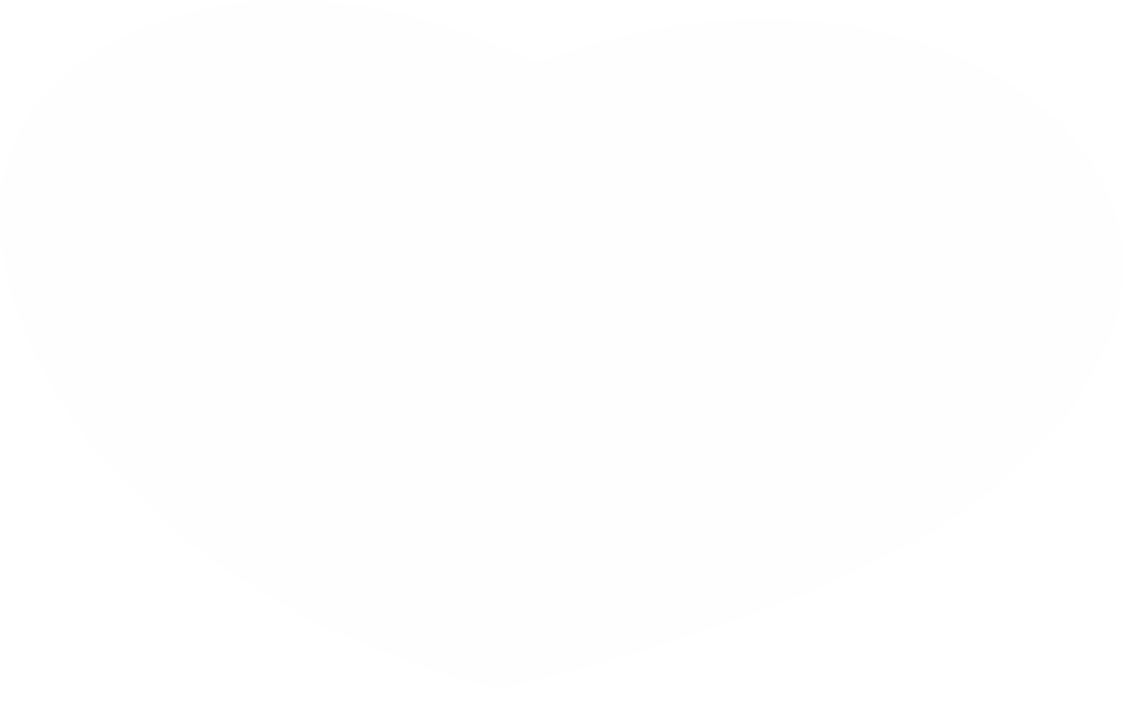 Chào mừng các em học sinh lớp 3 đã đến với tiết học
Mĩ Thuật ngày hôm nay!
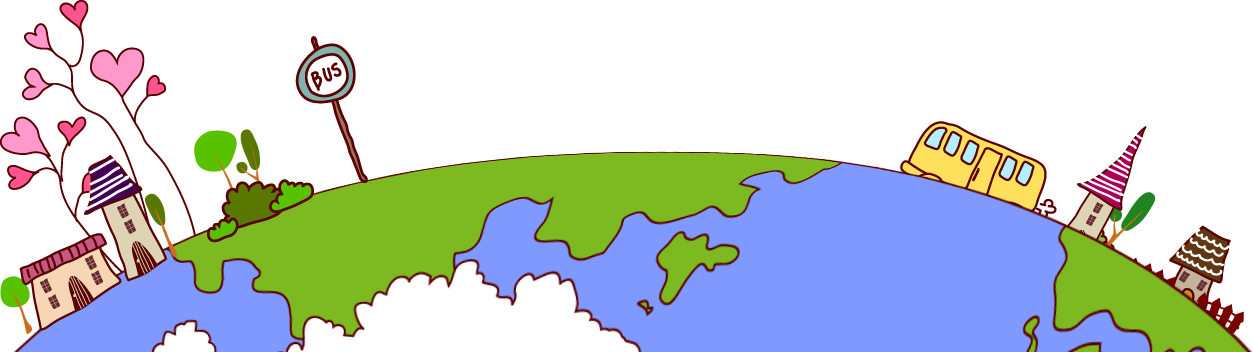 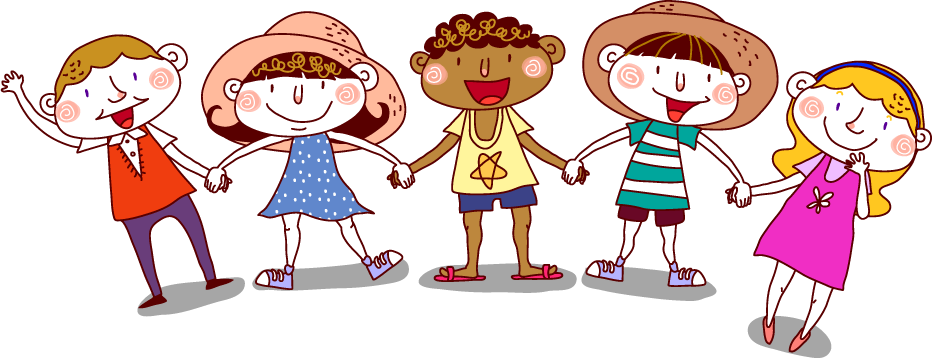 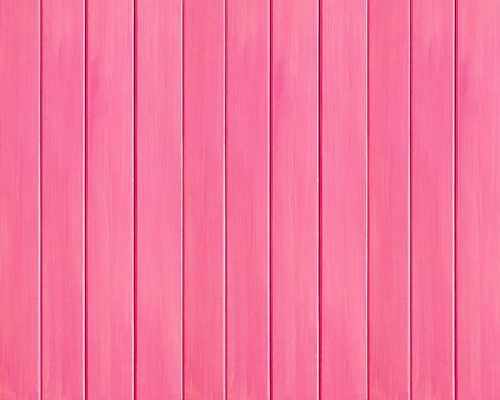 Khởi động
Trò chơi
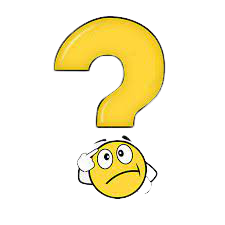 Thi giải đố
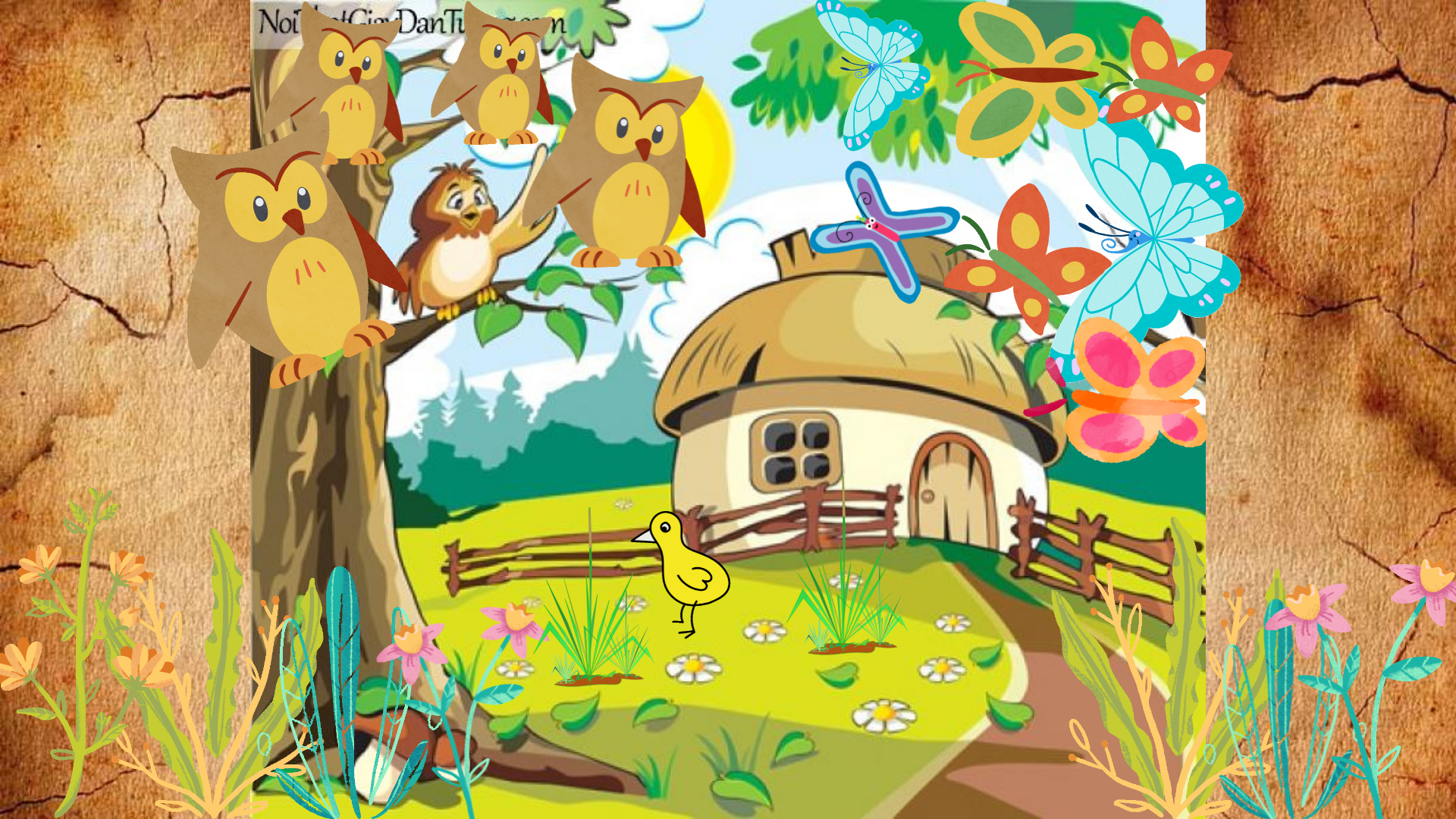 là gì nhỉ ?
Con gì đuôi ngắn tai dài
Mắt hồng lông mượt
Có tài chạy nhanh
?
Câu trả lời của chúng tớ là: Con thỏ
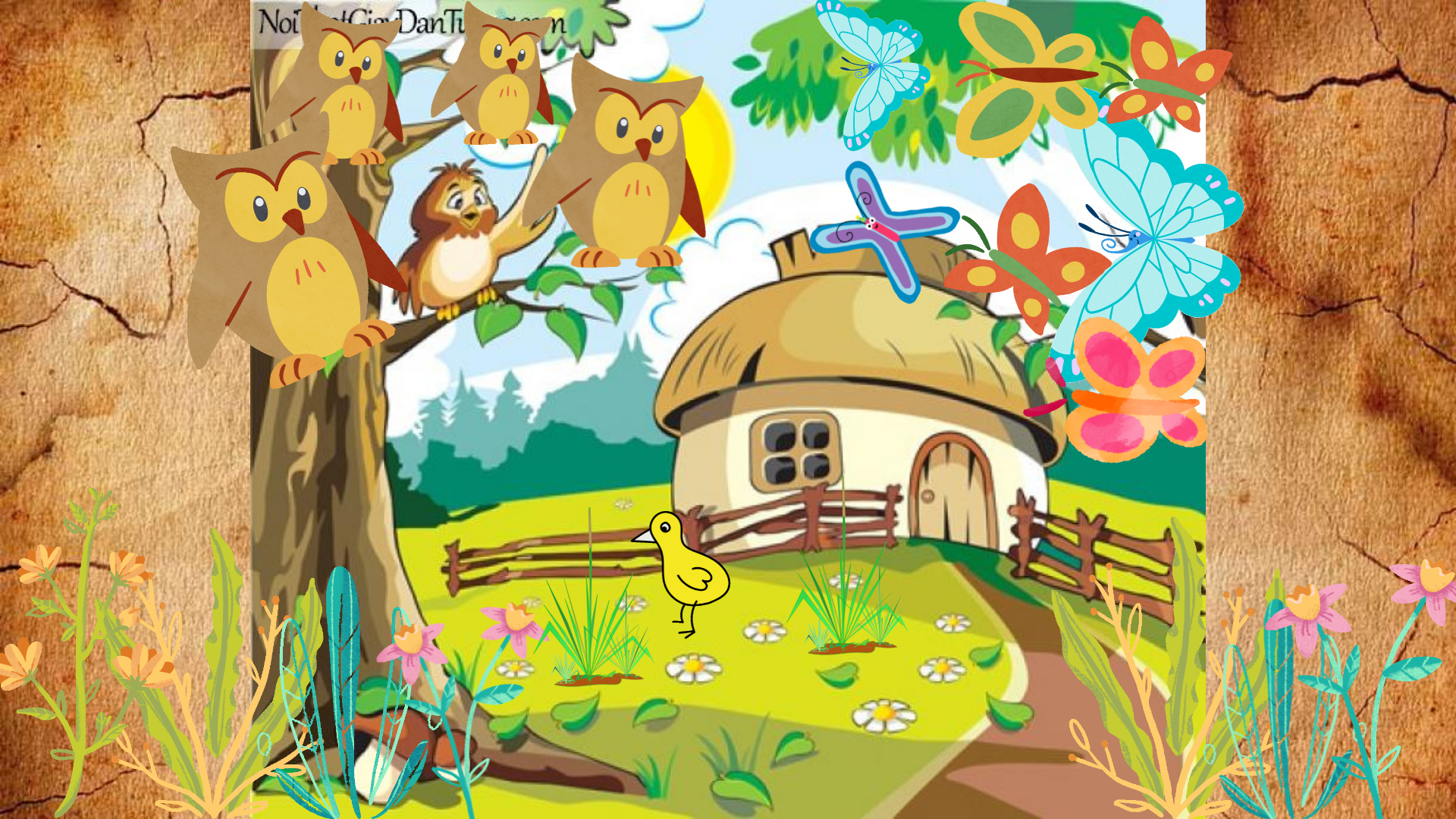 Là gì nhỉ ???
Thường nằm đầu hè
Giữ cho nhà chủ
Người lạ nó sủa
Người quen nó mừng ?
Câu trả lời của chúng tớ là: 
Con chó
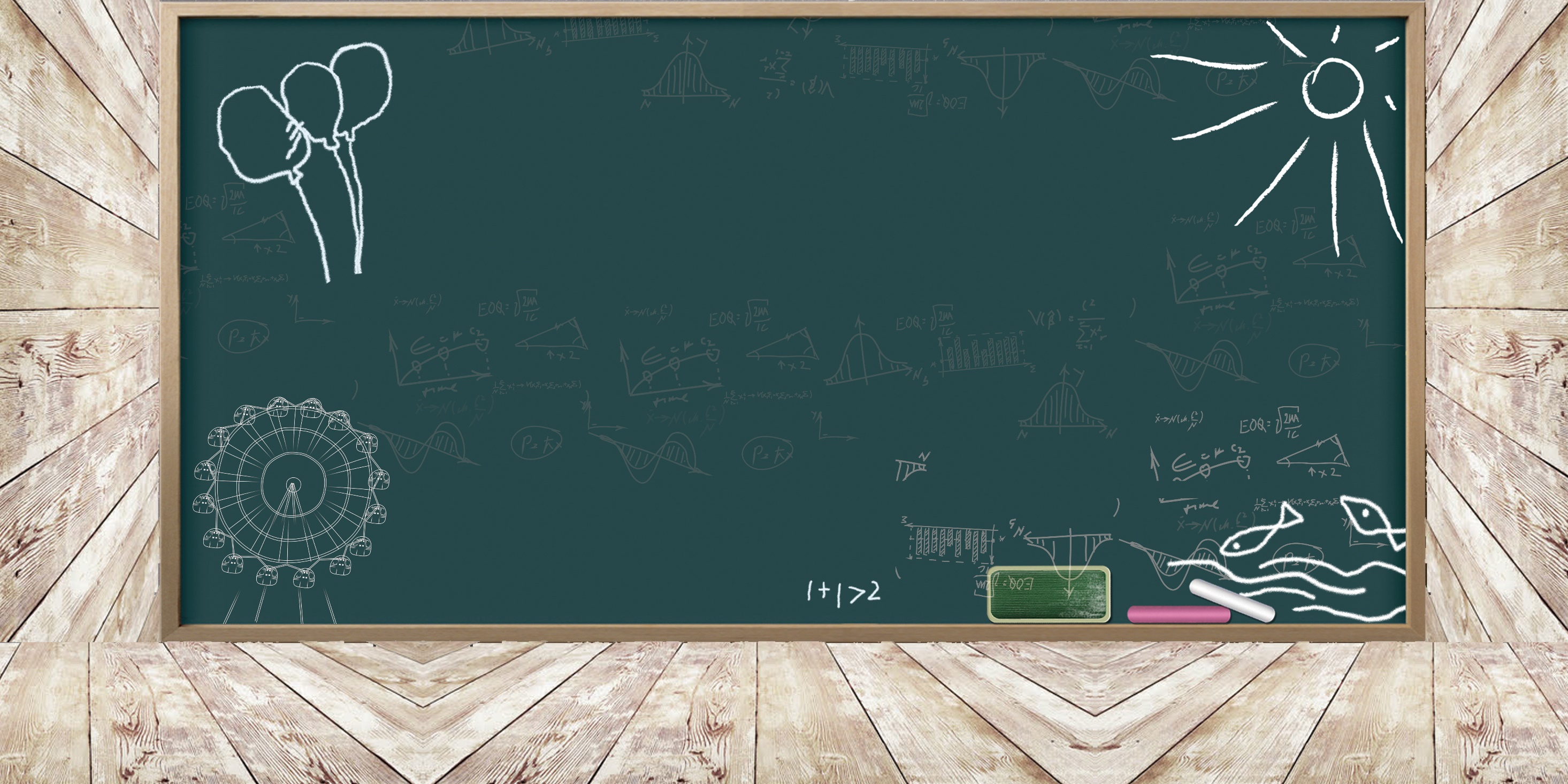 Chủ đề 3:
Con vật quen thuộc- tiết 2
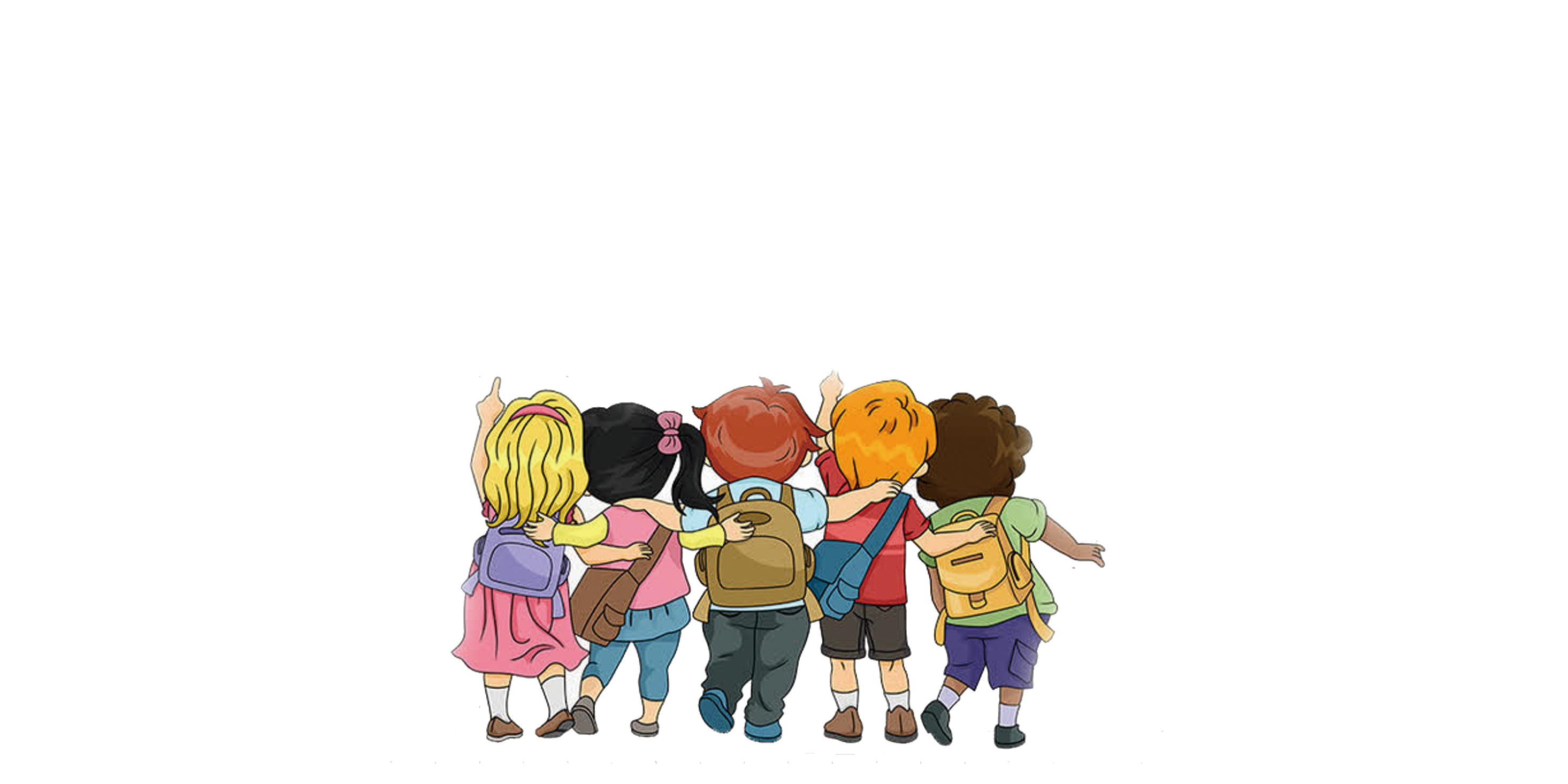 Chuẩn bị đồ dùng
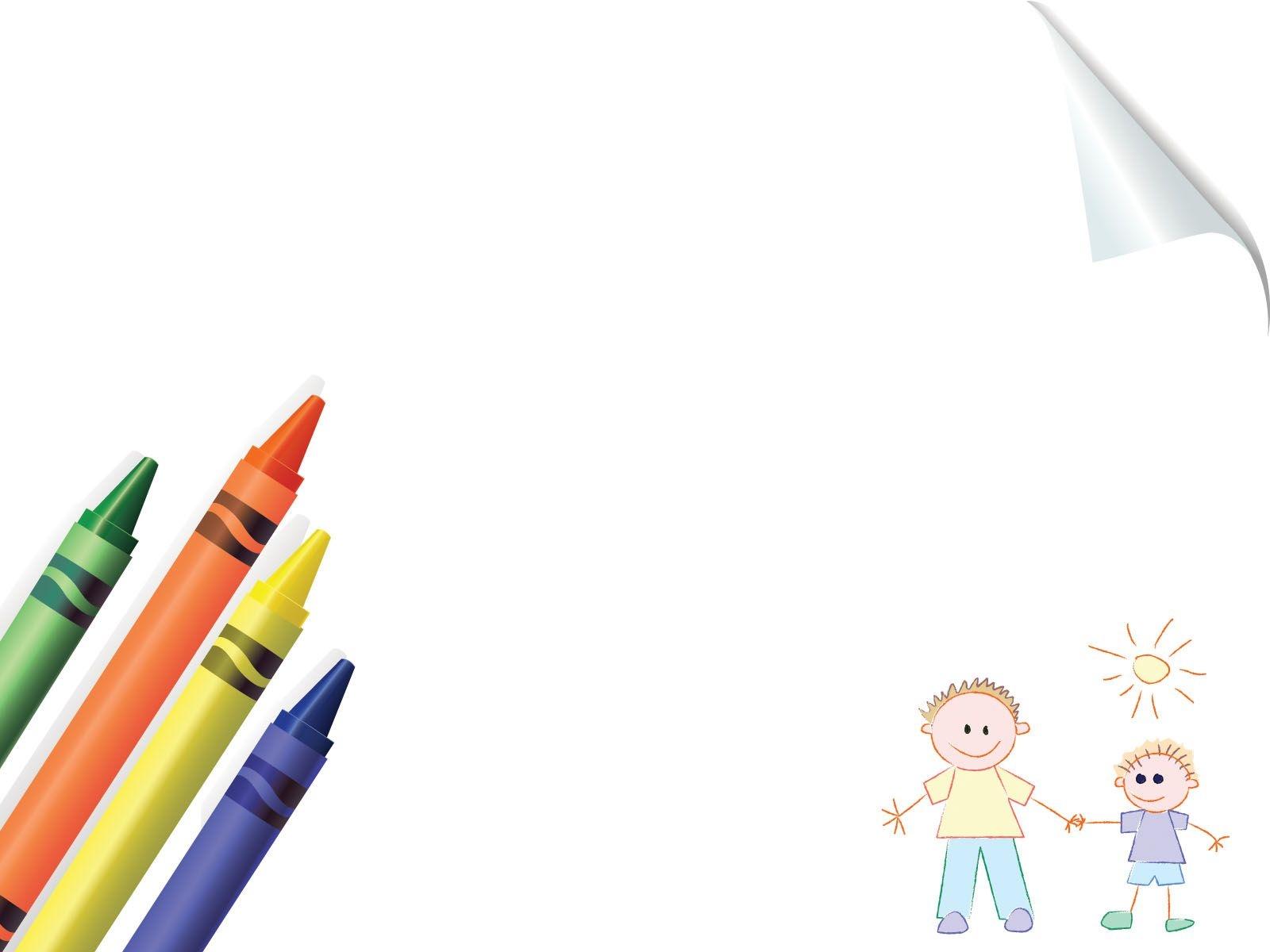 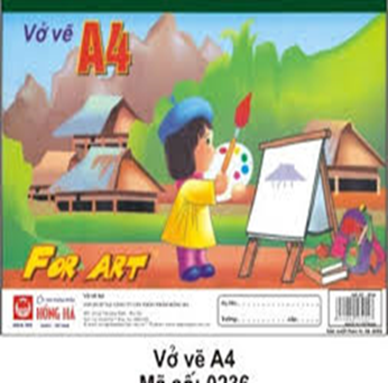 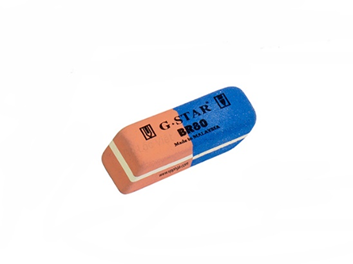 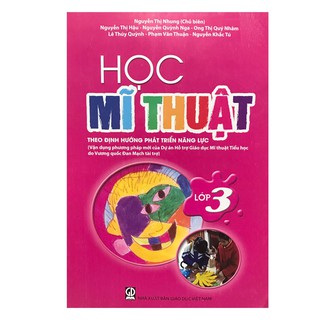 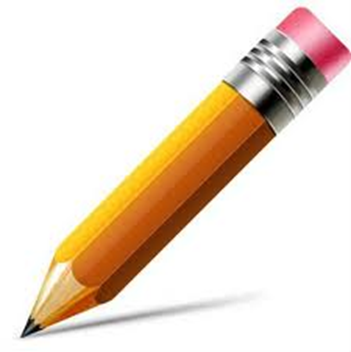 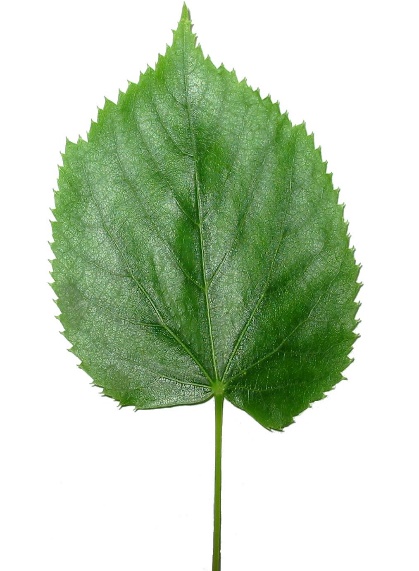 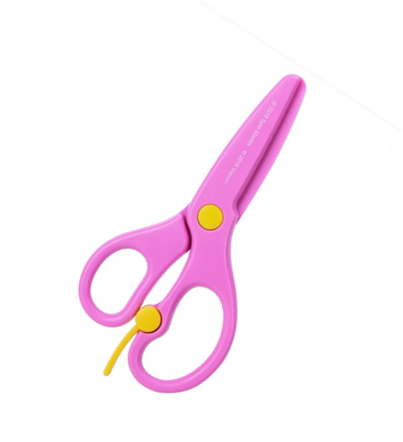 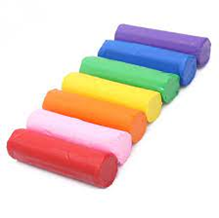 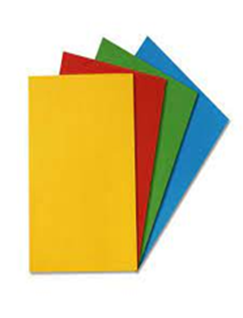 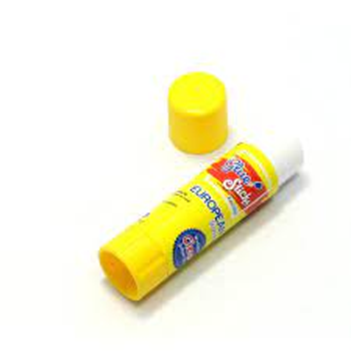 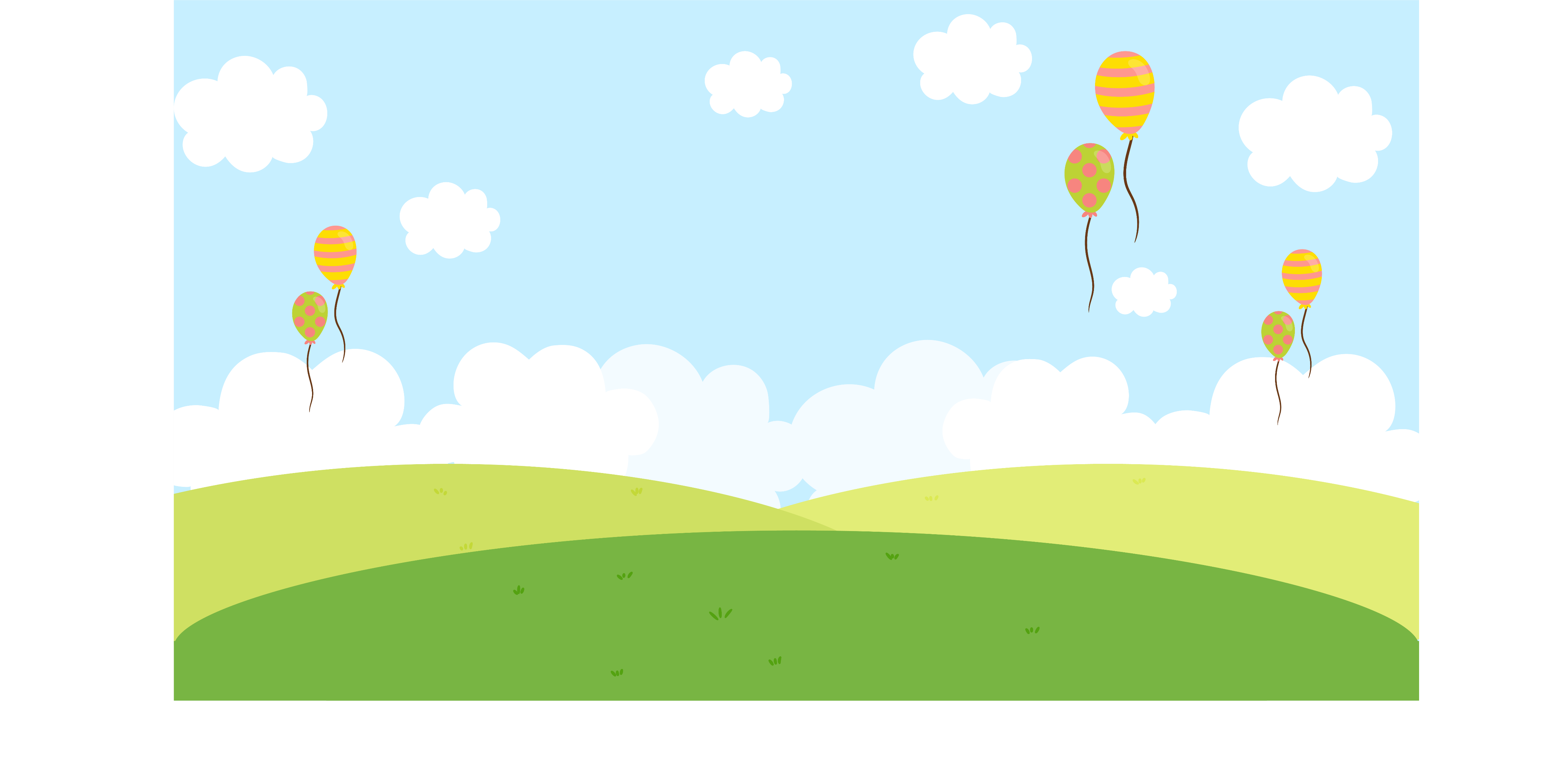 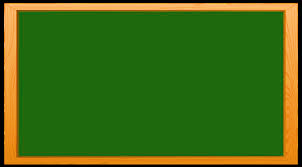 Yêu cầu cần đạt.
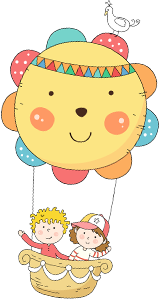 - Nhận biết và nêu được đặc điểm về hình dáng, màu sắc, hoạt động... của một số con vật quen thuộc.
- Lựa chọn được nội dung phù hợp và hình thức phù  hợp để tạo hình theo con vật theo ý thích.
- Giới thiệu, chia sẻ và nêu cảm nhận về sản phẩm của mình với người thân và bạn bè.
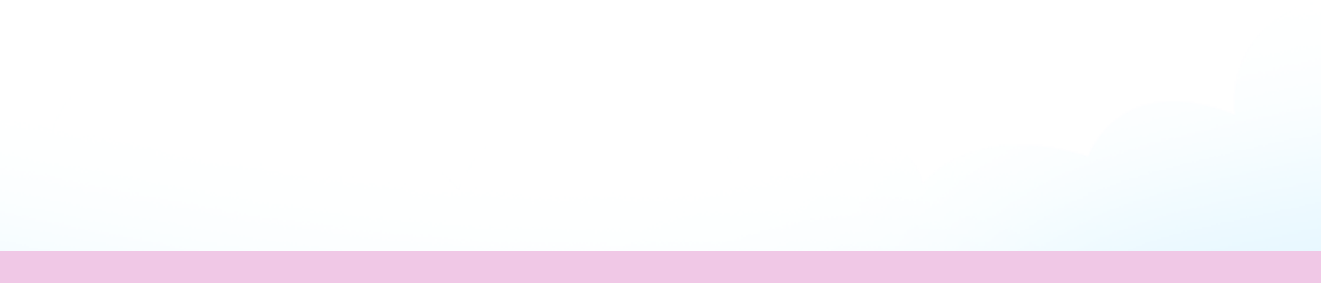 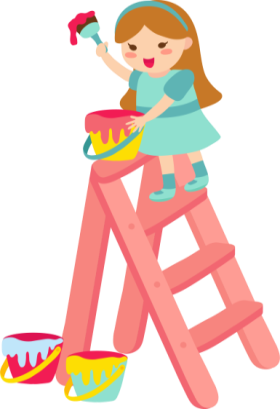 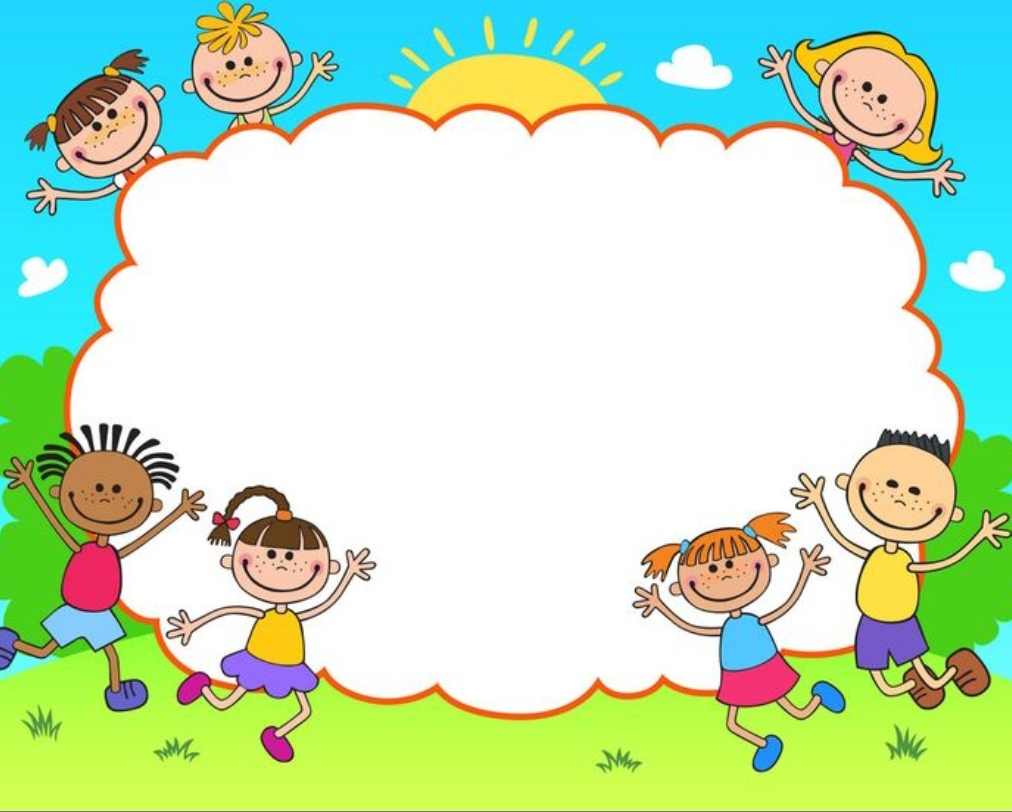 Ôn bài cũ
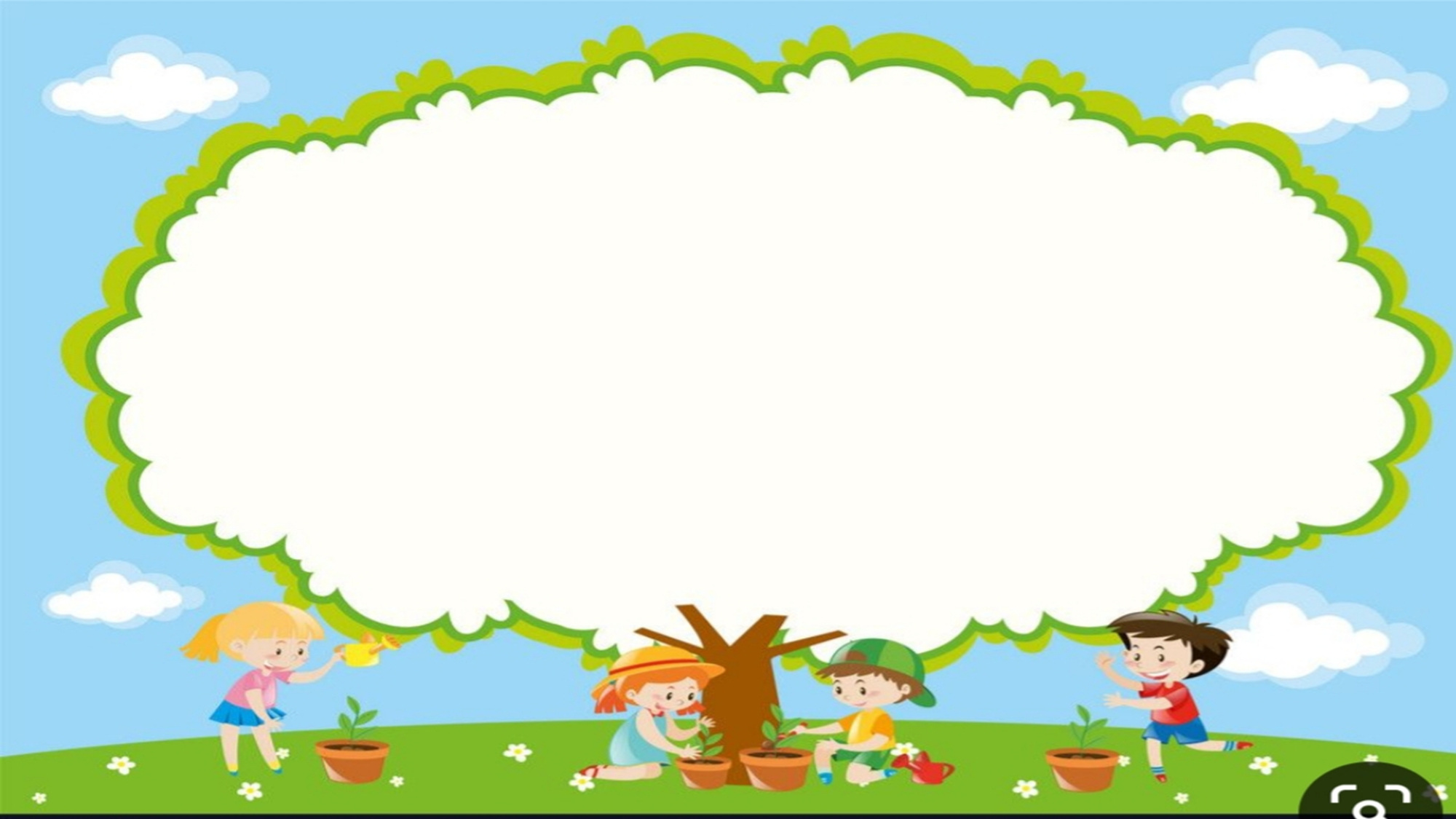 Hãy trả lời các câu hỏi
Con vật thường được vẽ như thế nào?
Màu sắc trang trí như thế nào trên tranh?
Con vật thường được vẽ cân đối với khổ giấy.
 Khi vẽ thể hiện được dáng hoạt động của con vật, đường nét và màu sắc cần thể hiện đậm, nhạt để bức tranh thêm sinh động.
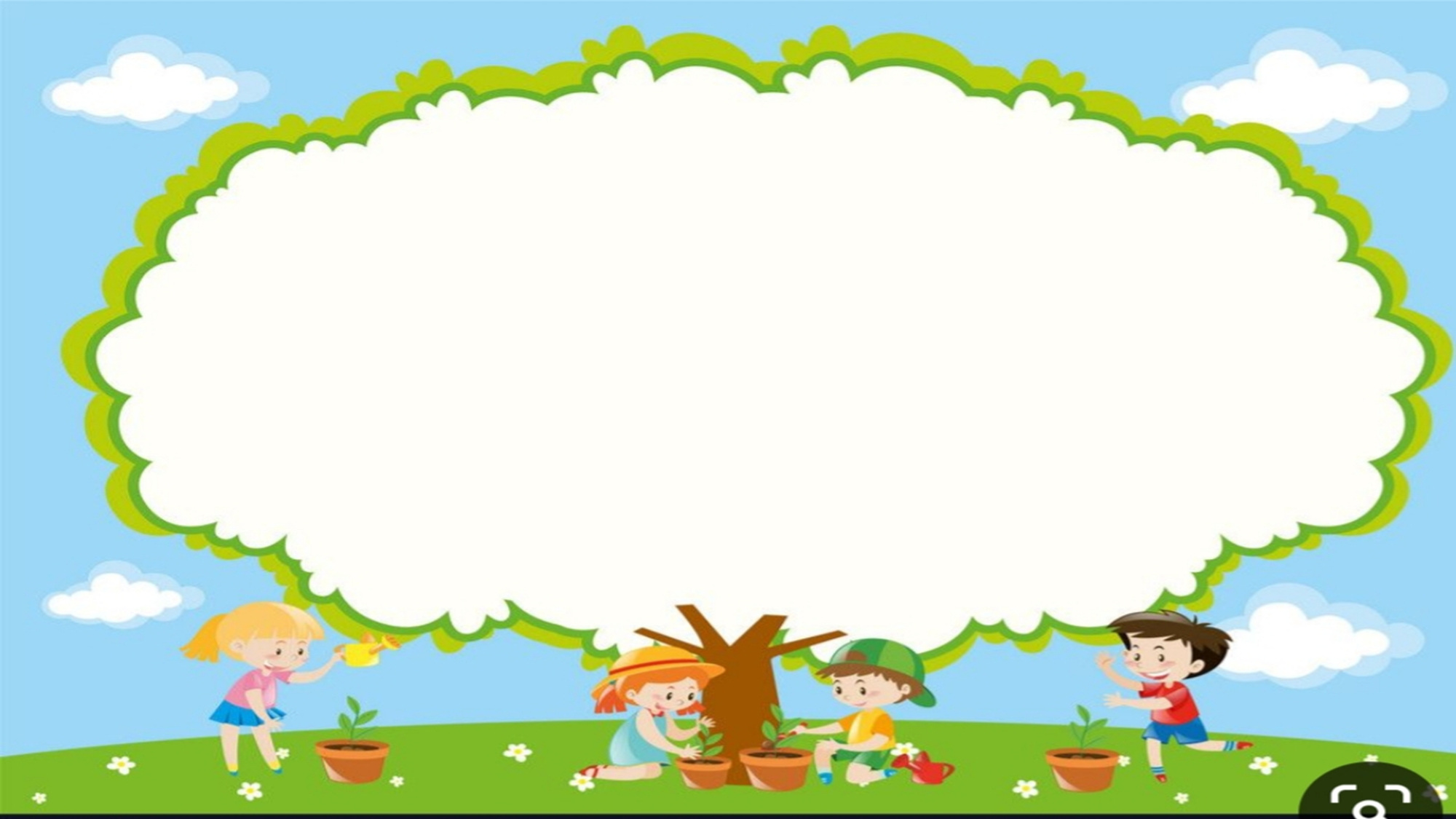 Cách vẽ con vật
Bước 1: Vẽ các bộ phận chính và vẽ chi tiết các bộ phận khác của con vật
Bước 2: Vẽ trang trí bằng nét và màu sắc.
Bước 3: Tạo thêm không gian và môi trường sống cho con vật.
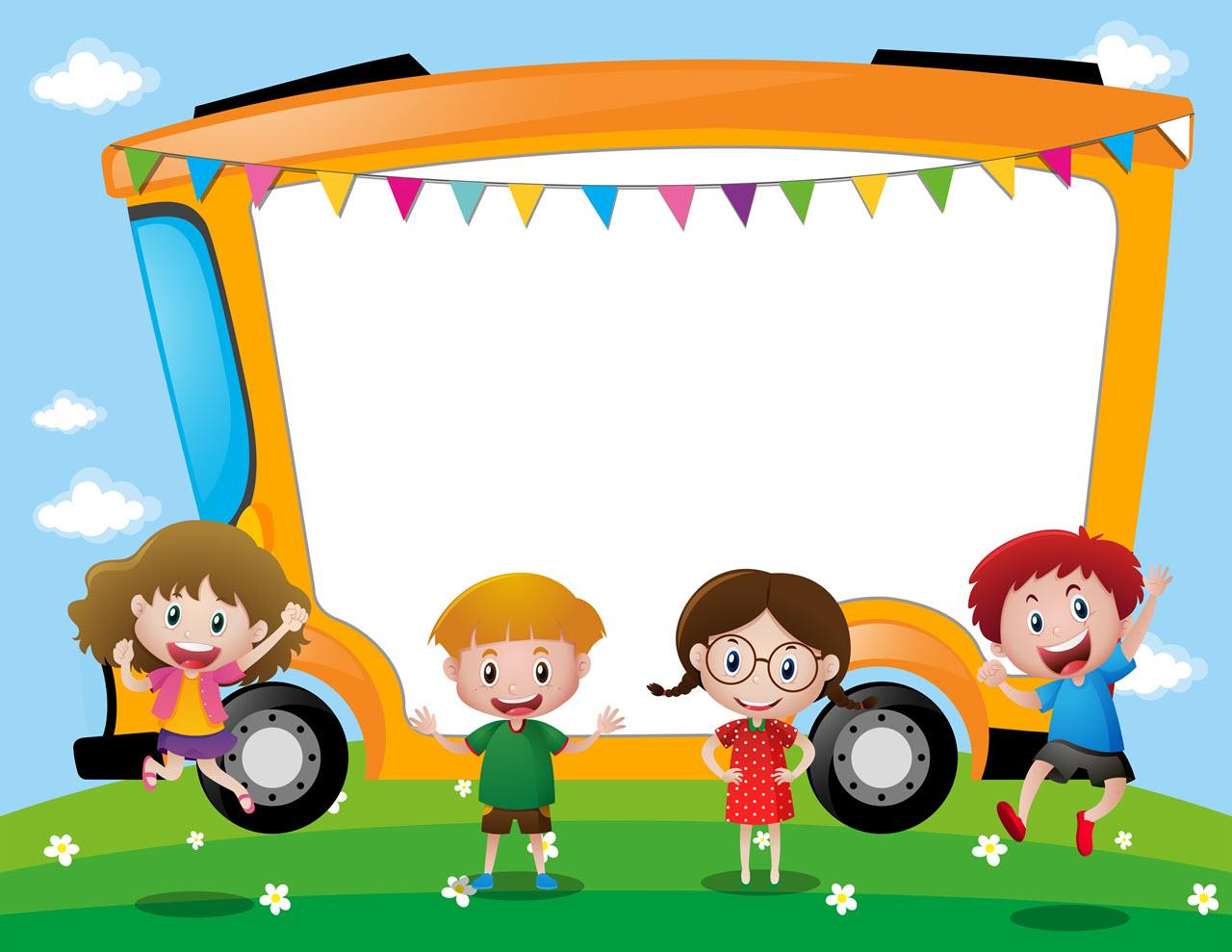 1.Khám phá
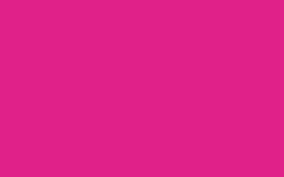 Sản phẩm giấy xé dán
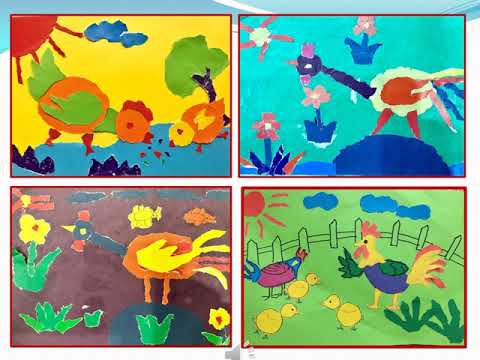 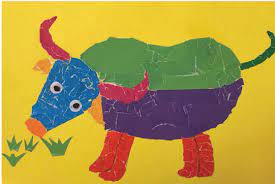 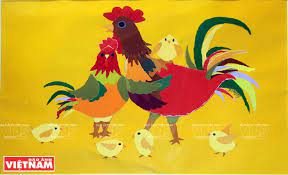 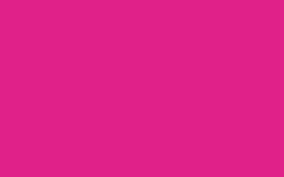 Sản phẩm được làm từ đất nặn
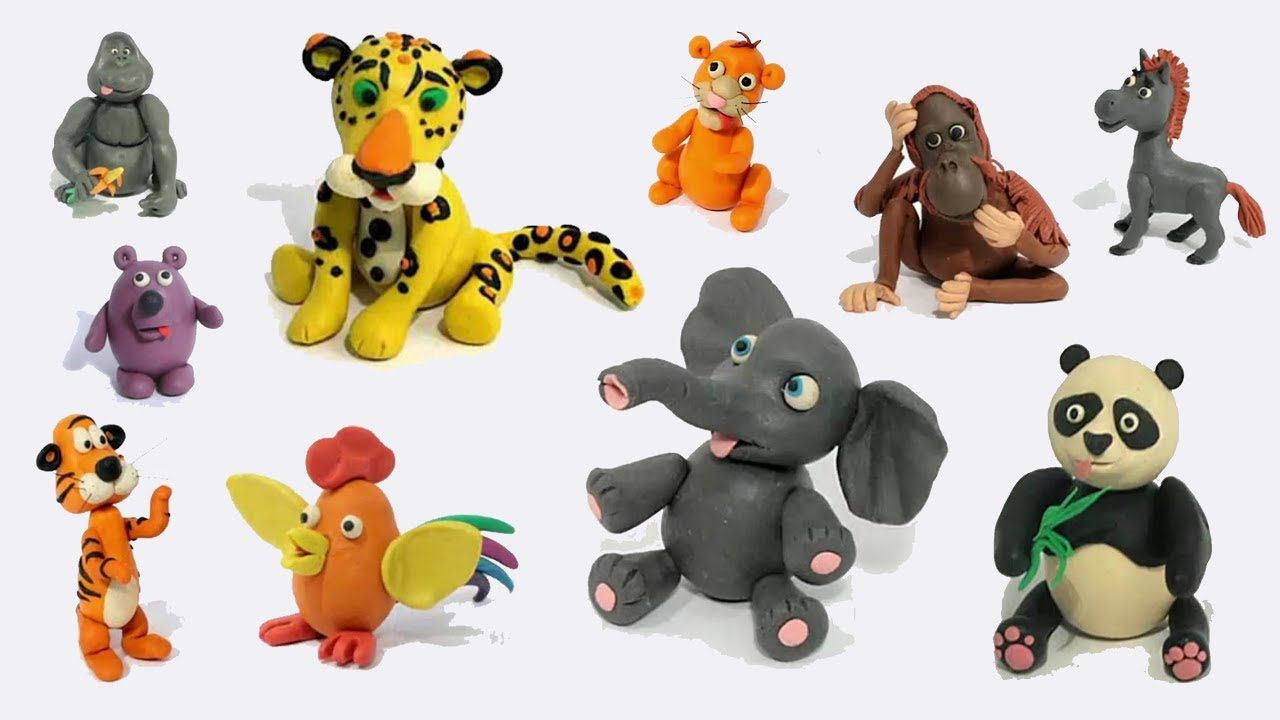 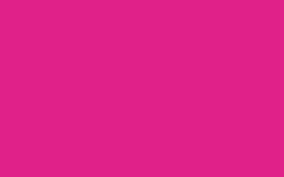 Sản phẩm được làm từ đất nặn
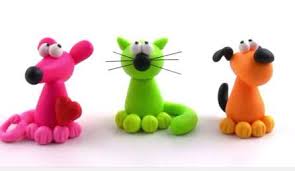 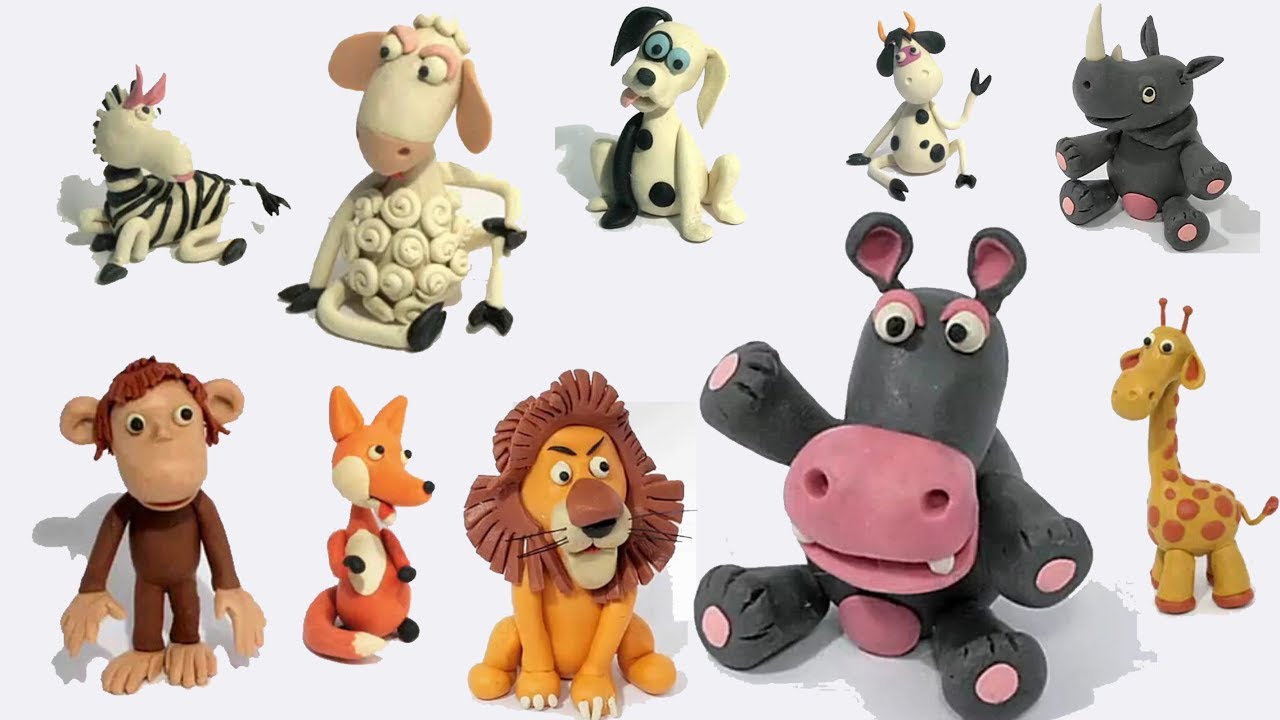 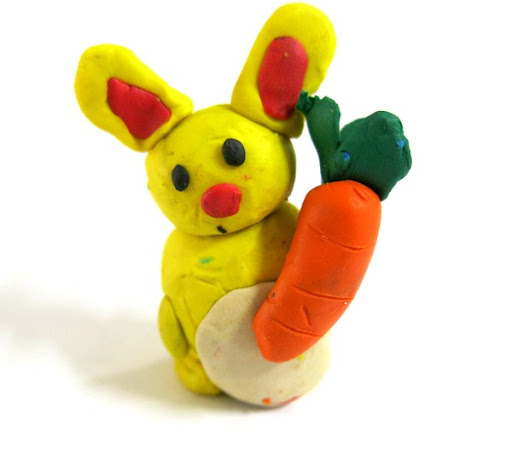 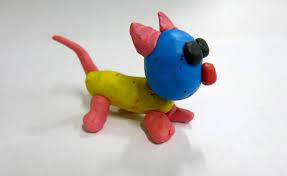 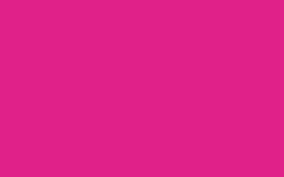 Sản phẩm được làm từ lá cây
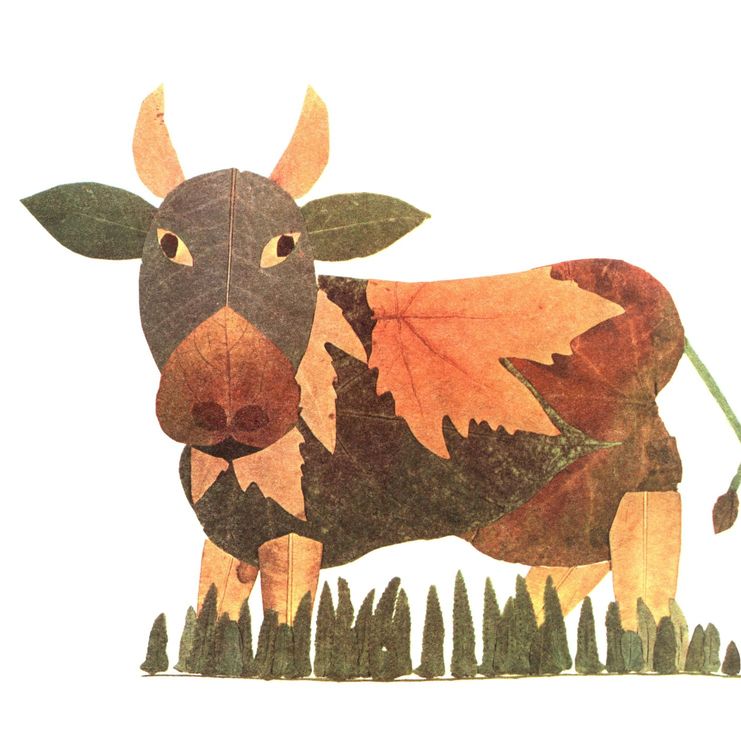 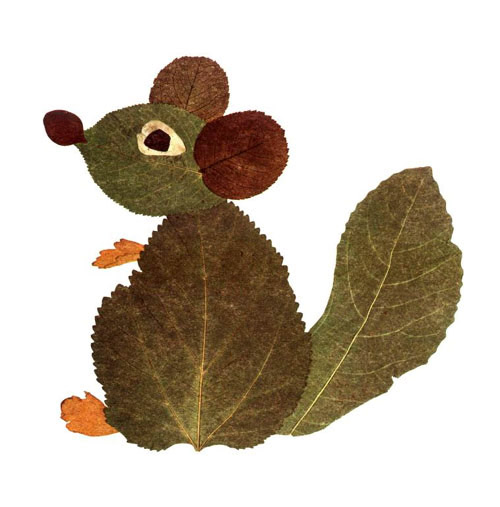 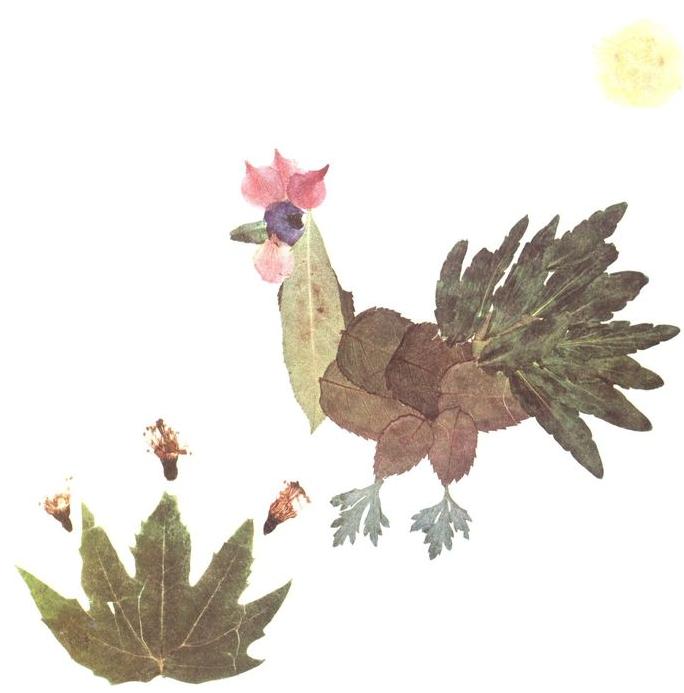 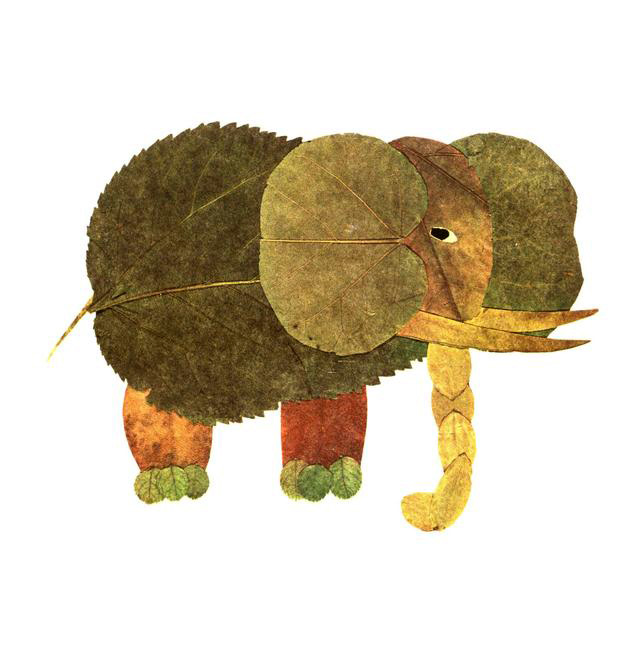 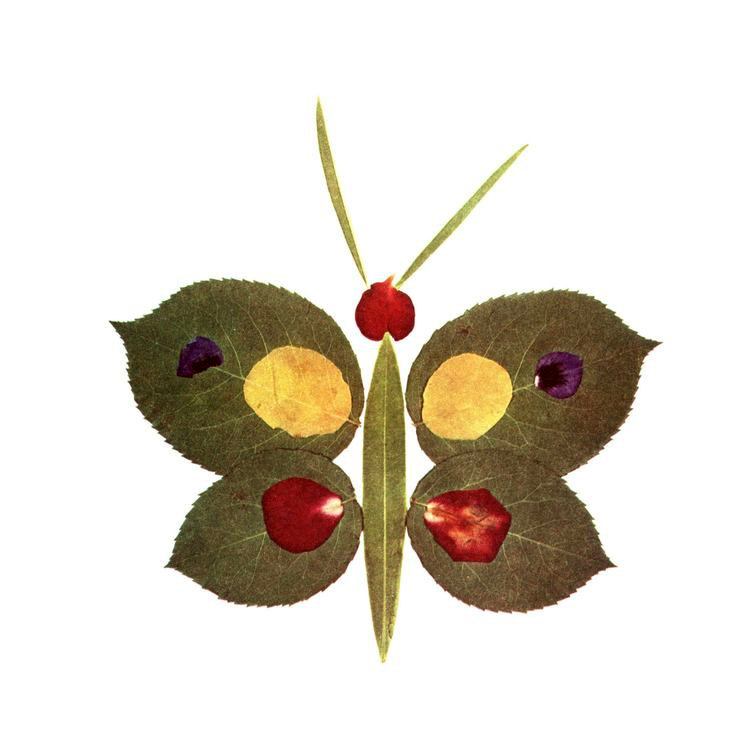 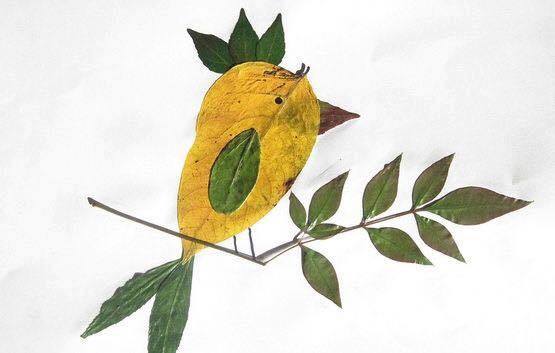 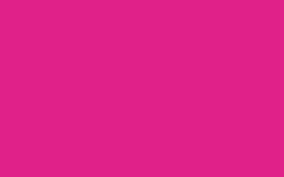 Sản phẩm được làm từ vật liệu tìm được
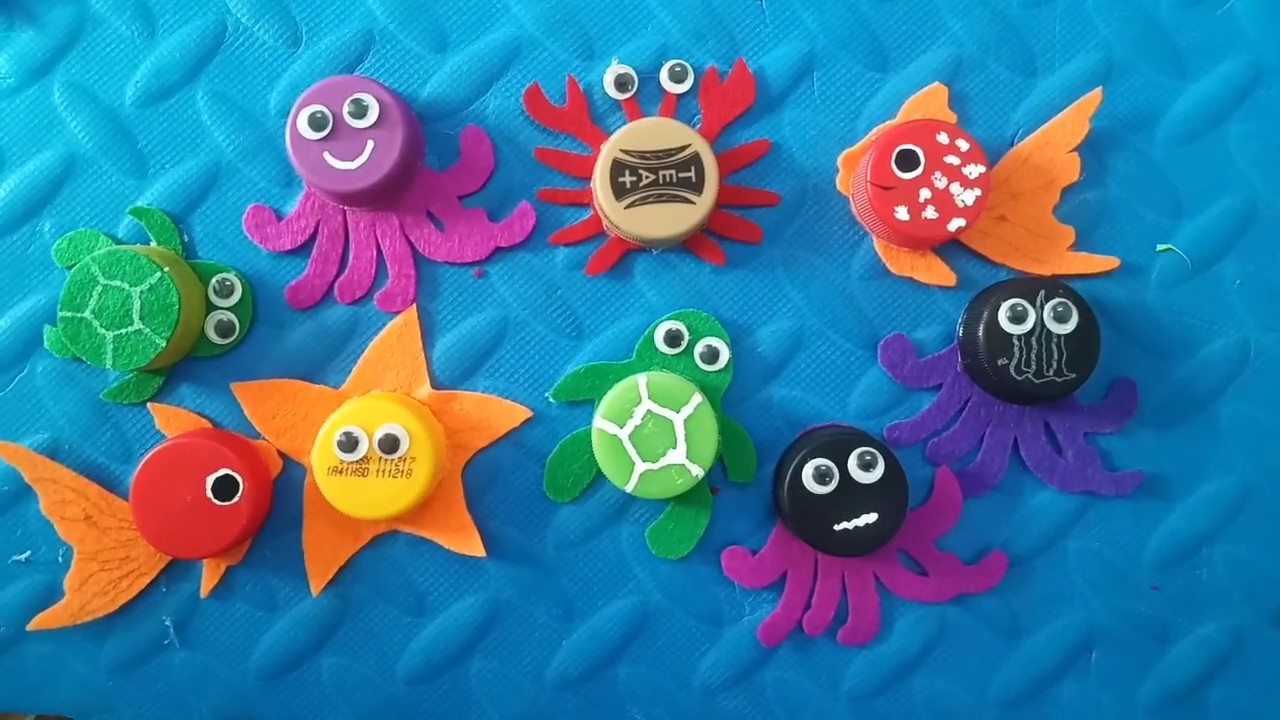 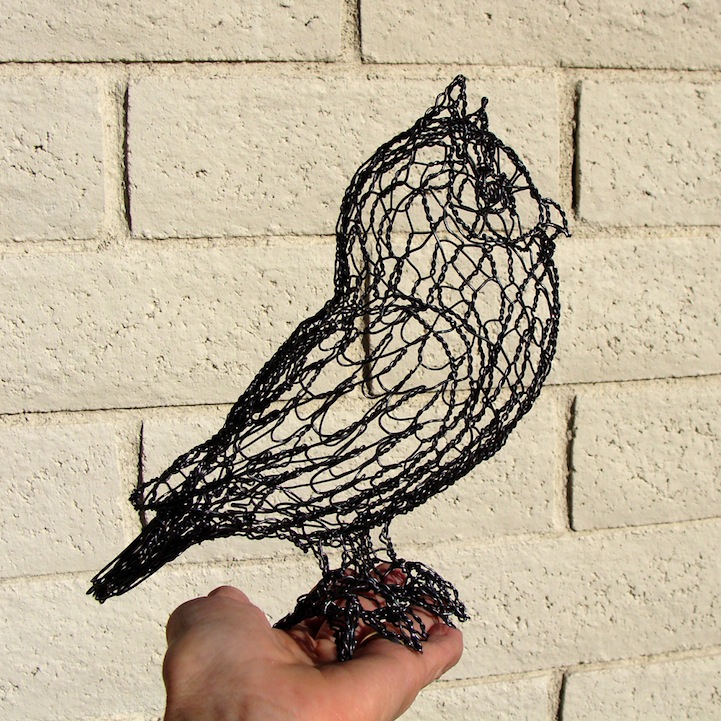 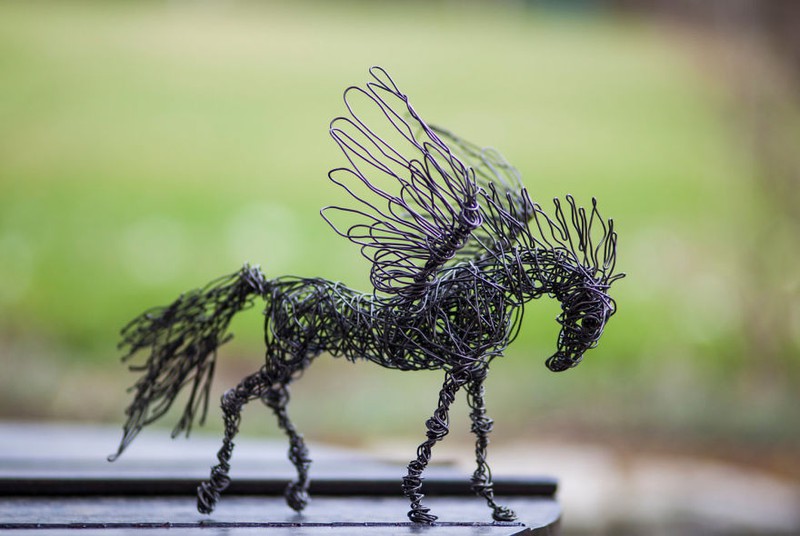 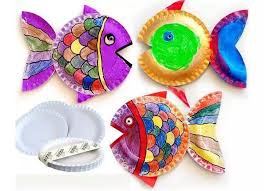 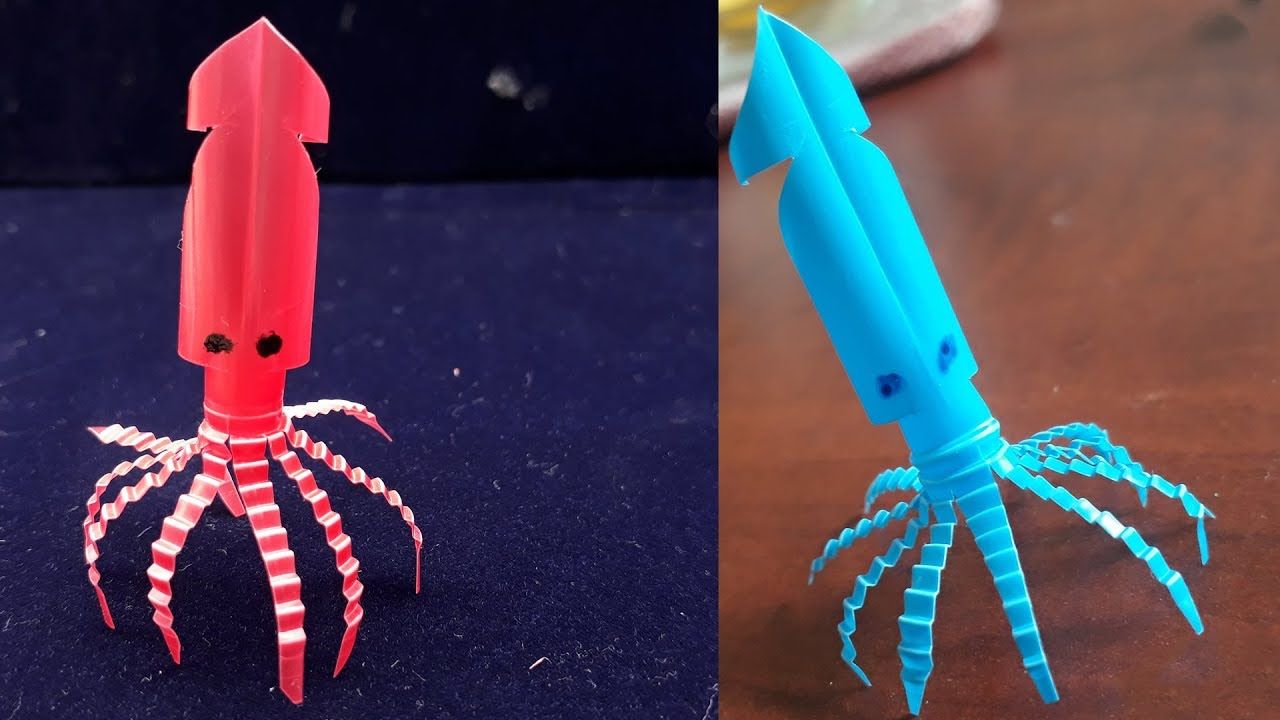 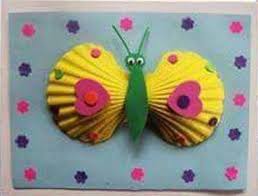 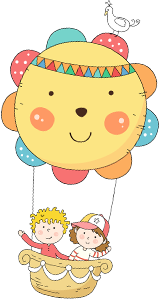 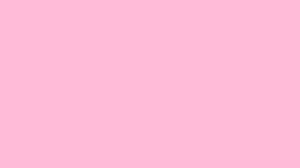 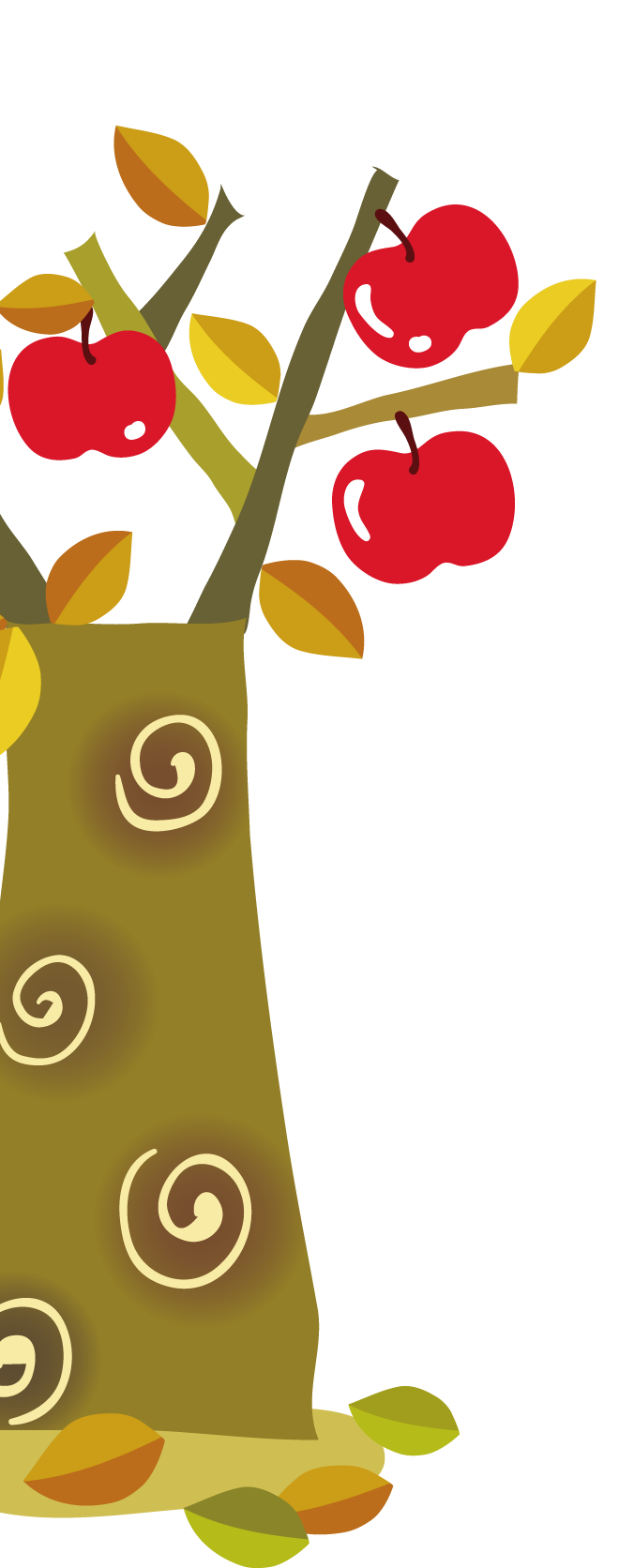 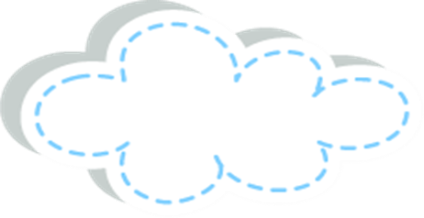 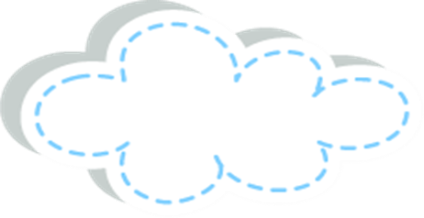 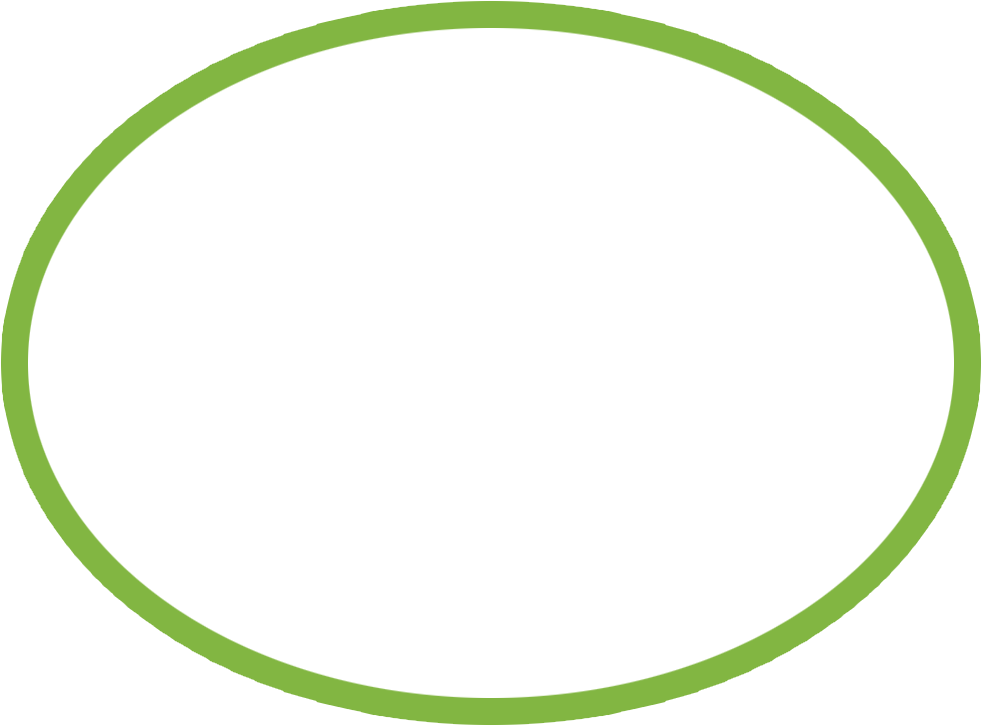 2. Kiến tạo 
kiến thức và kĩ năng
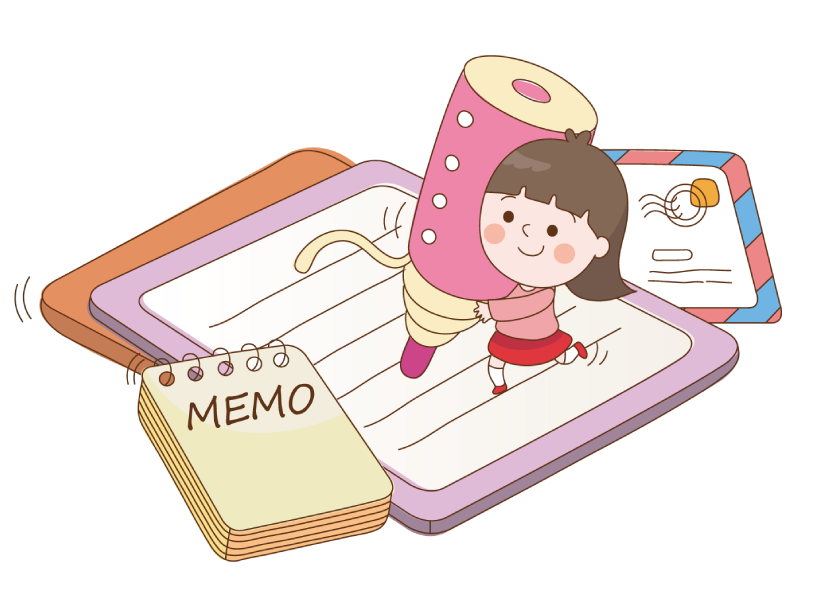 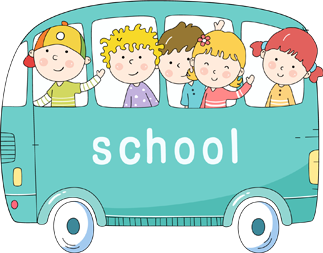 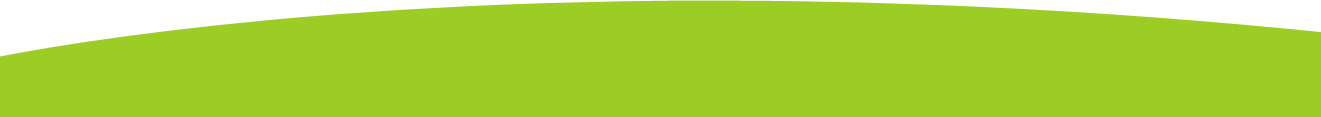 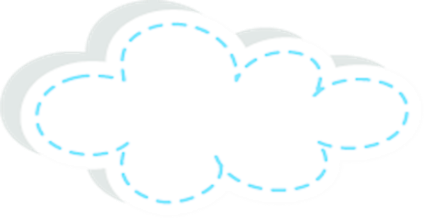 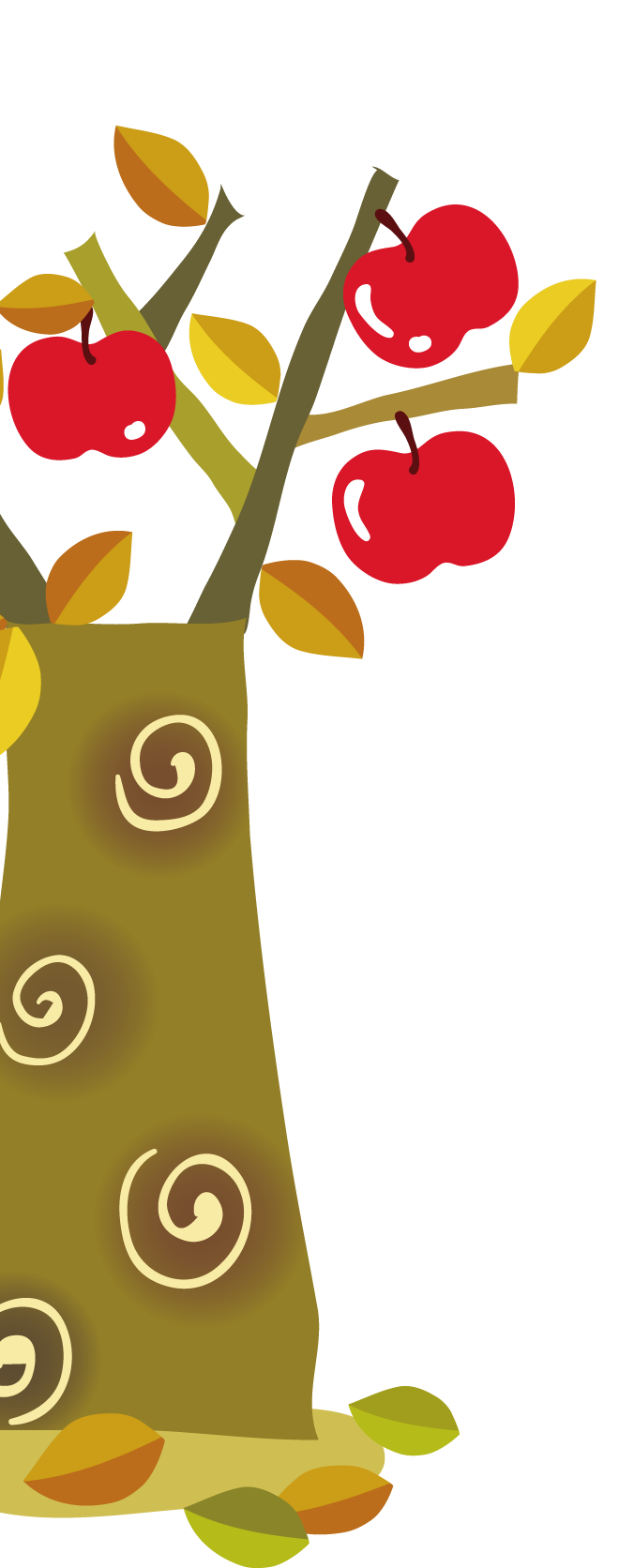 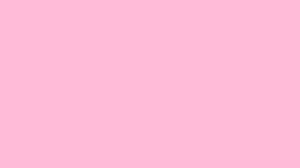 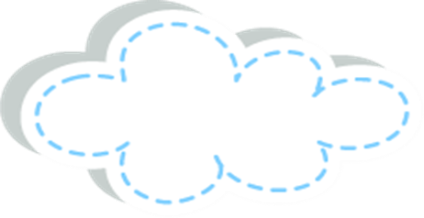 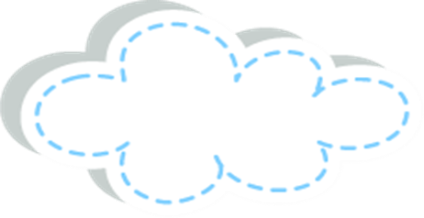 Chúng mình hãy 
tham khảo hình ảnh cách sáng tạo sản phẩm từ các chất liệu khác nhau nhé.
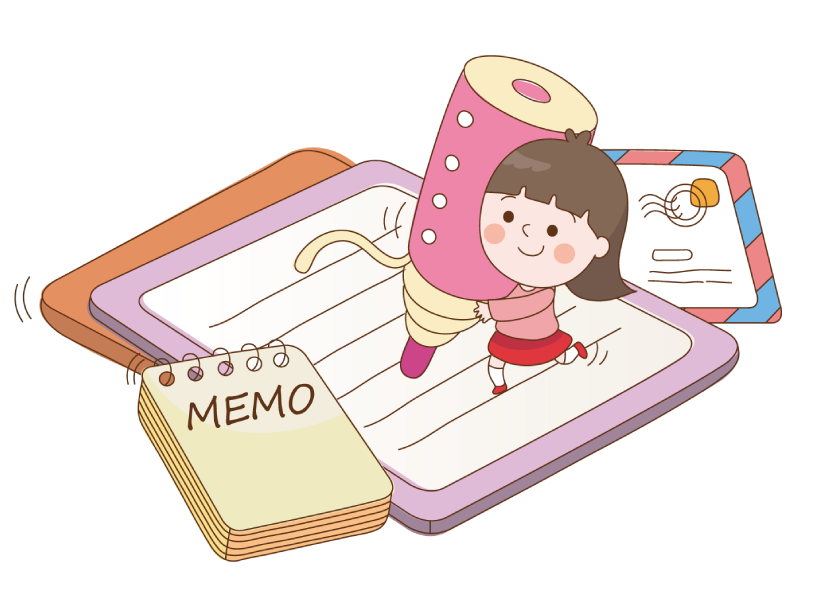 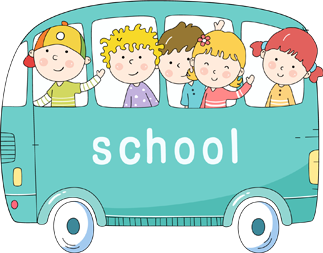 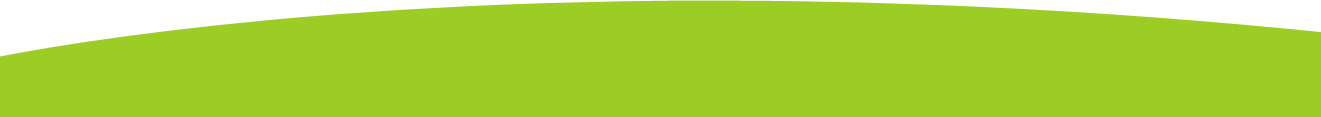 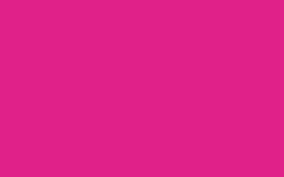 Sản phẩm được làm từ đất nặn
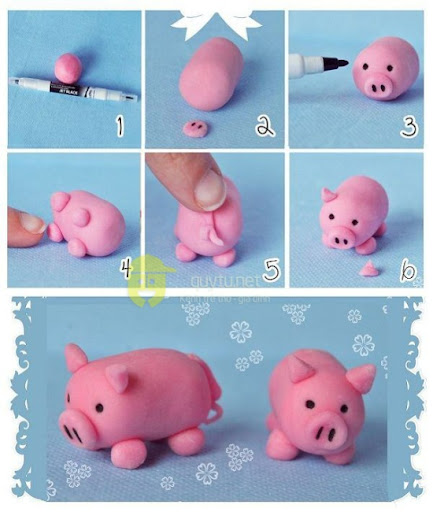 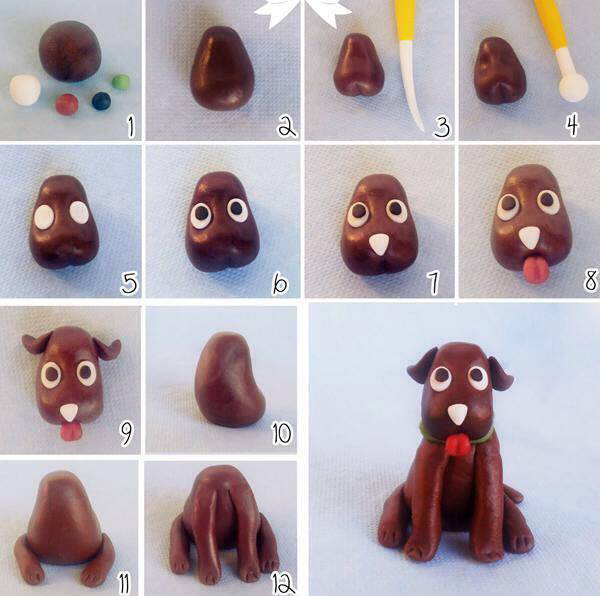 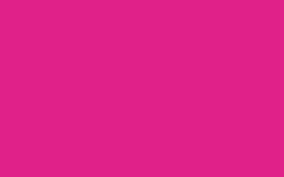 Sản phẩm được làm từ đất nặn
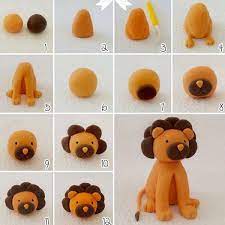 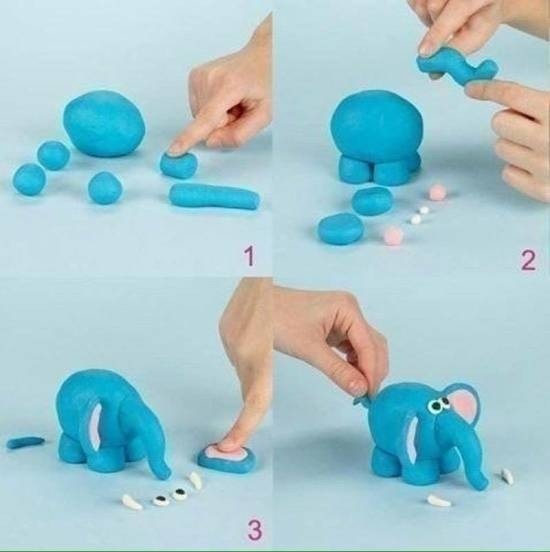 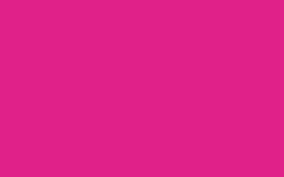 Sản phẩm được làm từ lá cây
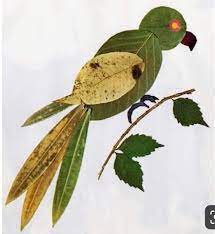 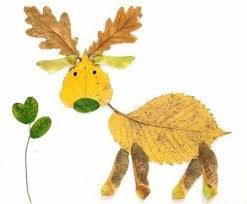 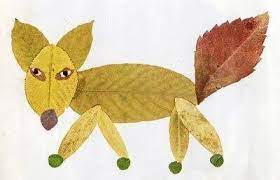 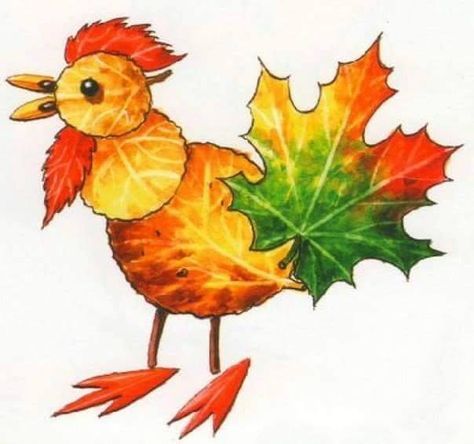 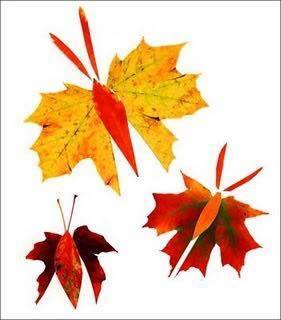 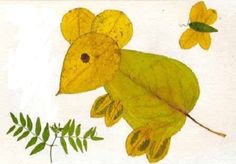 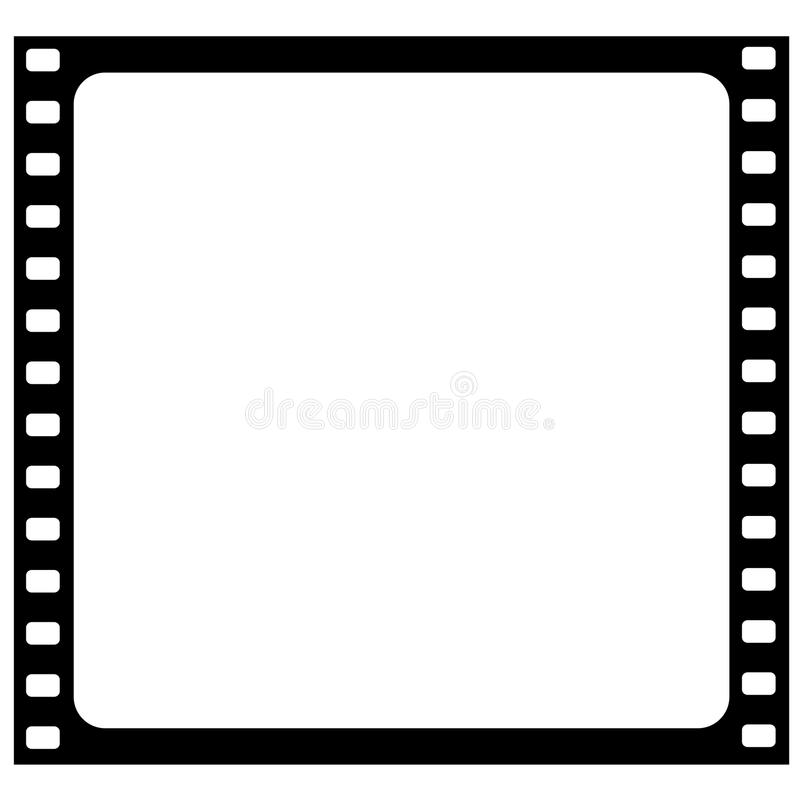 Video
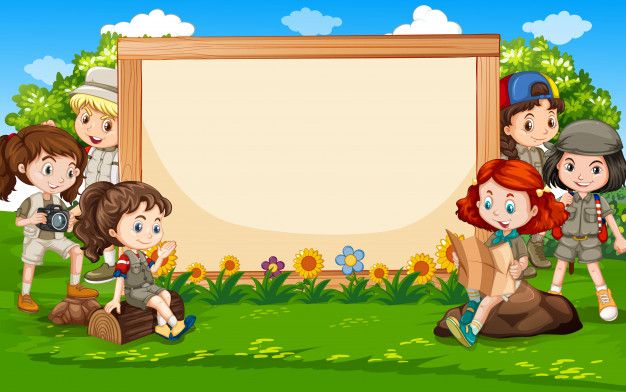 3. Luyện tập 
sáng tạo
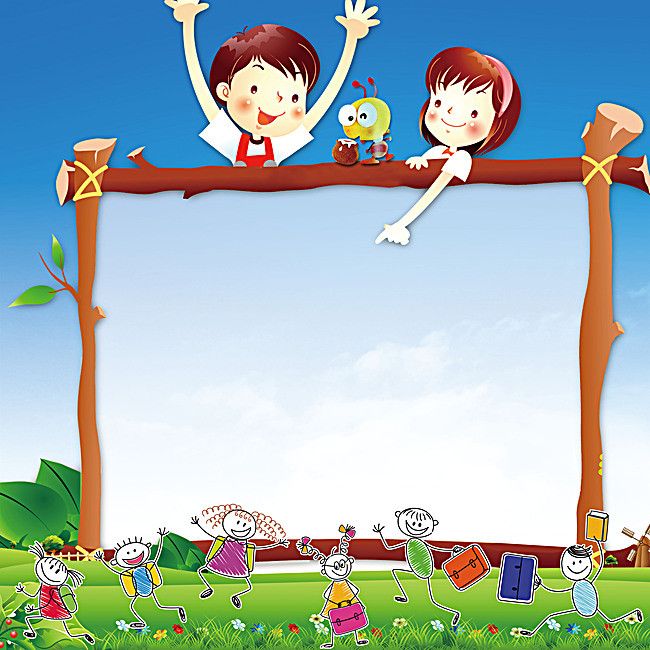 THỰC HÀNH - SÁNG TẠO
Chọn nội dung và hình thức phù hợp để sáng tạo con vật theo ý thích.
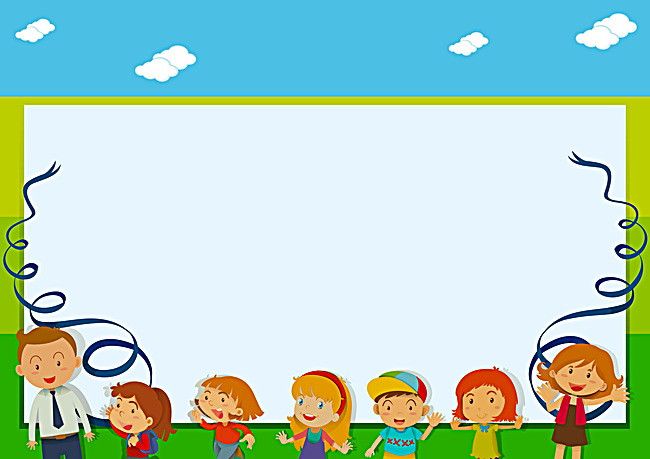 4. PHÂN TÍCH- ĐÁNH GIÁ
Em hãy chia sẻ sản phẩm sang tạo của mình đến 
người thân,bạn bè và thầy cô theo các gợi ý sau:
Em đã chọn chất liệu và hình thức nào để sáng tạo sản phẩm?
Hình ảnh và màu sắc sản phẩm như thế nào?
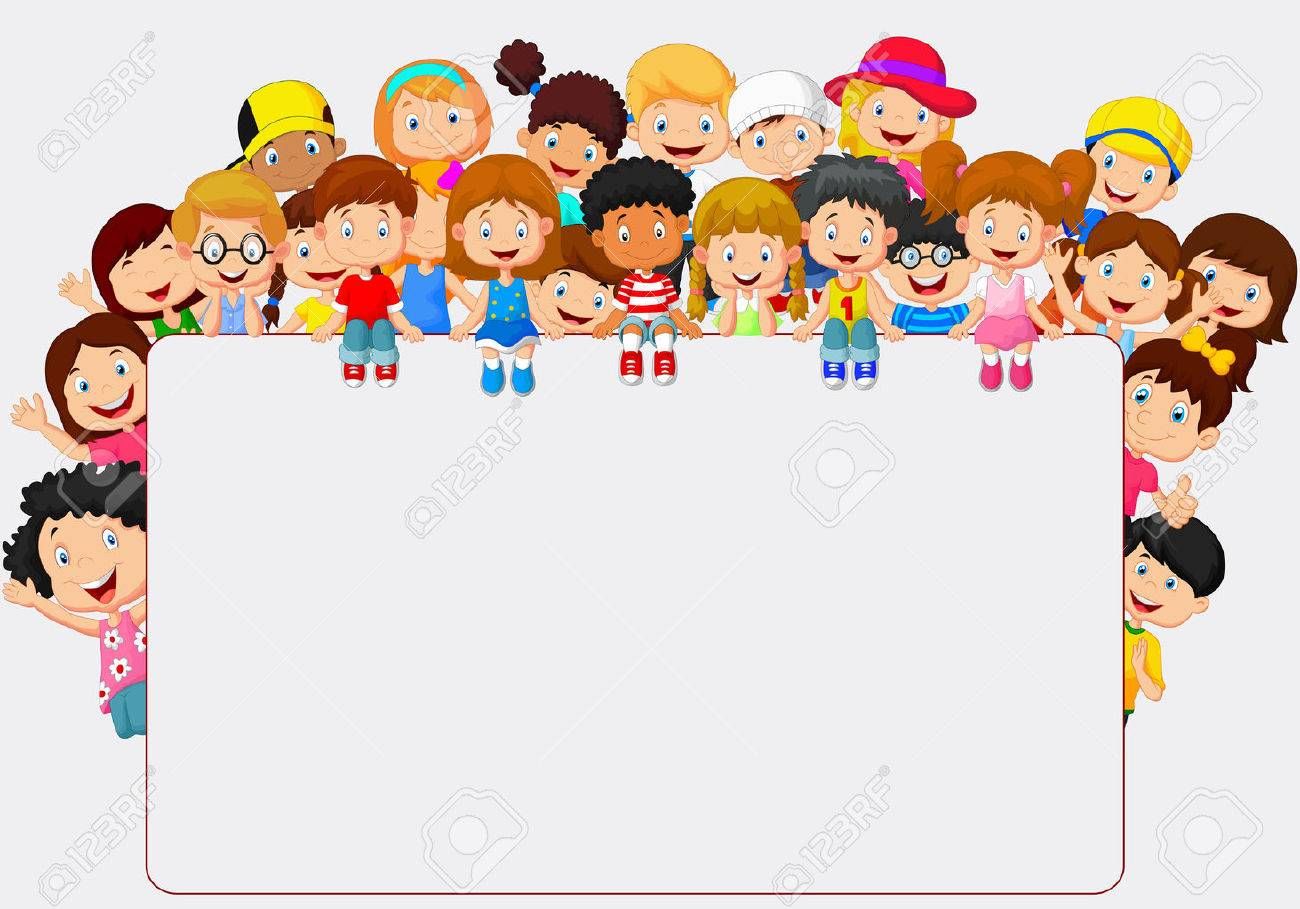 DẶN DÒ
Hoàn thành và lưu giữ sản phẩm.
Chủ đề 3: Con vật quen thuộc
2. Chuẩn bị đồ dùng cho tiết học sau: 
Chủ đề 4: Chân dung biểu cảm.
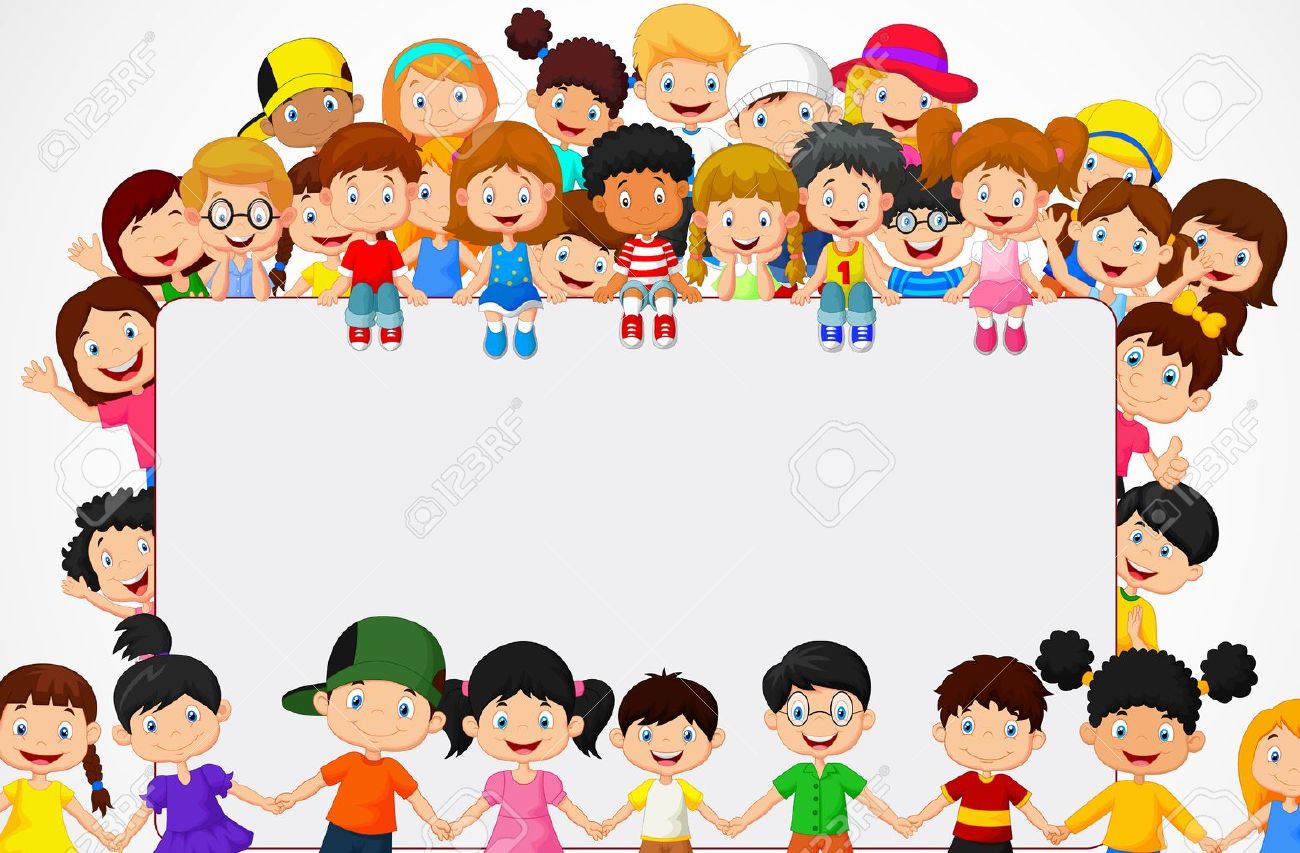 Xin chào và hẹn gặp lại!